Nadig Consulting
Design Consultancy  and Project Delivery
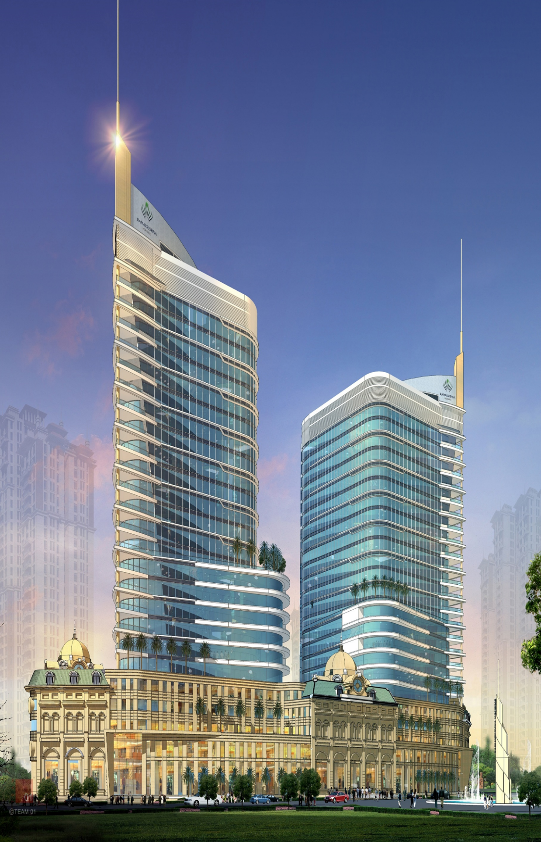 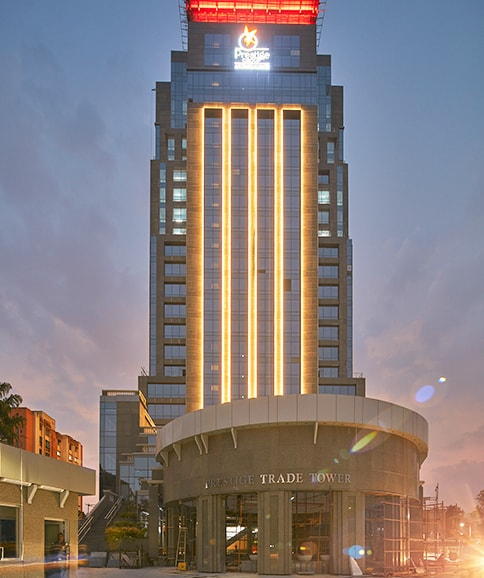 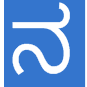 NADIG 
CONSULTING
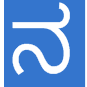 Nadig Consulting
Design Consultancy  and Project Delivery
Introduction  : Who we are
Our Clients
Services
Systems
Commitment
Our Differentiators : Why NCPL
How we deliver
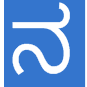 Who we are
Nadig Consulting
Design Consultancy  and Project Delivery
Nadig Consulting is an amalgam of an earlier practice and varied talents bringing together diverse skills and experiences. This merger ensures compatibility and market synergy, so that the Group's success characteristics are preserved, and organisational sustainability. with added value achieved for Client service 

The practice is led by Arun Nadig, who has three decades of experience in the structural engineering consultancy having worked for over 15 years, in Brunei, Singapore, and Malaysia. 

 The practice has  established a strong reputation in the market and has over the years developed a reputable client base with a number of major corporate clients in India , Oman and African markets
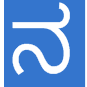 Who we are
Nadig Consulting
Design Consultancy  and Project Delivery
We have

Significant resources ,good financial standing and technical capability

A long standing international experience in the field of Project Management, Engineering Design, Cost Management, Procurement and Project Delivery with reputed multinational firms. 

With a combination of local knowledge combined with international exposure. 

The unique advantage of running large capital expenditure programs across many countries, and diverse cultures with large multinational clients.
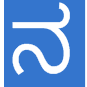 Nadig Consulting
Design Consultancy  and Project Delivery
Some of Our Clients
REAL ESTATE & COMMERCIAL
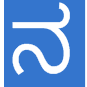 Nadig Consulting
Design Consultancy  and Project Delivery
Some of Our Clients
REAL ESTATE & COMMERCIAL
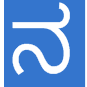 Nadig Consulting
Design Consultancy  and Project Delivery
Some of Our Clients
INDUSTRIAL & COROPORATE
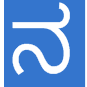 Nadig Consulting
Design Consultancy  and Project Delivery
Some of Our Clients
PHARMA, R & D
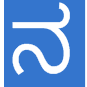 Nadig Consulting
Design Consultancy  and Project Delivery
Some of Our Clients
INSTITUTIONAL & COMMERCIAL
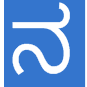 Nadig Consulting
Design Consultancy  and Project Delivery
Some of Our Clients
INSTITUTIONAL & COMMERCIAL
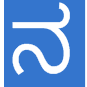 Capabilities
Nadig Consulting
Design Consultancy  and Project Delivery
Sectors:
Institutional and Educational
Retail and  Interior Fit outs
Hospitality
Infrastructure : Roads, Sewerage and Water supply,
Townships and Industrial Parks
Oil and Gas
 Buildings :Commercial, Industrial and Housing
Capabilities:
Project Feasibility Study
Engineering Economics & Planning
Architectural & Engineering Design
Quantity Surveying
Planning & Scheduling
Construction Management
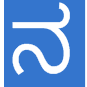 Process
Nadig Consulting
Design Consultancy  and Project Delivery
Design Consultancy
Typical Design Process :
Concept Design 
Review and report on the client’s brief.
Provide an assessment of site conditions and constraints.
Develop Design Criteria
Sketch and Schematic Designs, 3D presentation, images
	
	Prepare concept or schematic drawings to adequately explain the design philosophy as it relates to the master plan development
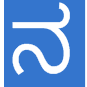 Our Differentiators
Nadig Consulting
Design Consultancy  and Project Delivery
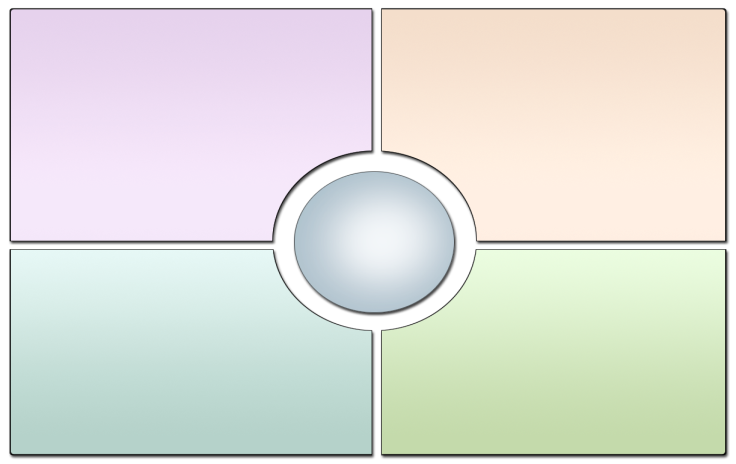 Unique Execution Model:
 Strategy to Implementation
International Exposure to 
Best Practices
Why 
US ?
Corporate Pedigree
Collaborative Solutions
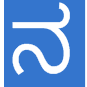 What Are Clients Looking For?
Nadig Consulting
Design Consultancy  and Project Delivery
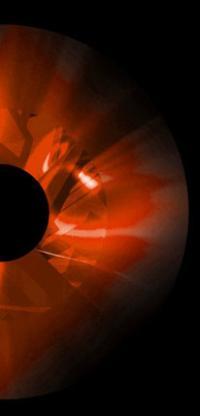 Communication
Trust and good rapport
Consideration of clients ideas 
Performance on time and within budget
Quick identification of problems and presentation of options, 
	even if it includes admitting that a mistake was made
Commercial profitability of projects
Creating a culture of excellence
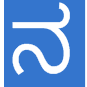 Nadig Consulting
Design Consultancy  and Project Delivery
TOWNSHIPS & INFRASTRUCTURE DEVELOPMENT
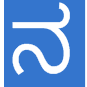 Nadig Consulting
Design Consultancy  and Project Delivery
TOWNSHIPS & INFRASTRUCTURE
SMART CITY KOCHI
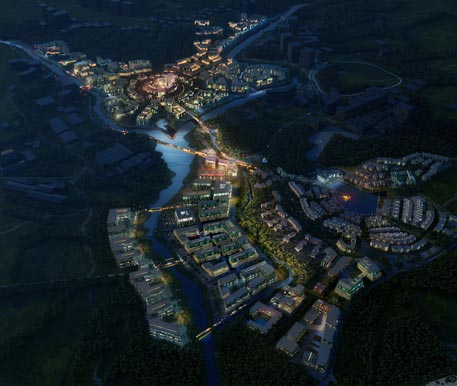 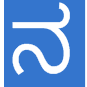 Nadig Consulting
Design Consultancy  and Project Delivery
TOWNSHIPS
PRESTIGE FALCON CITY
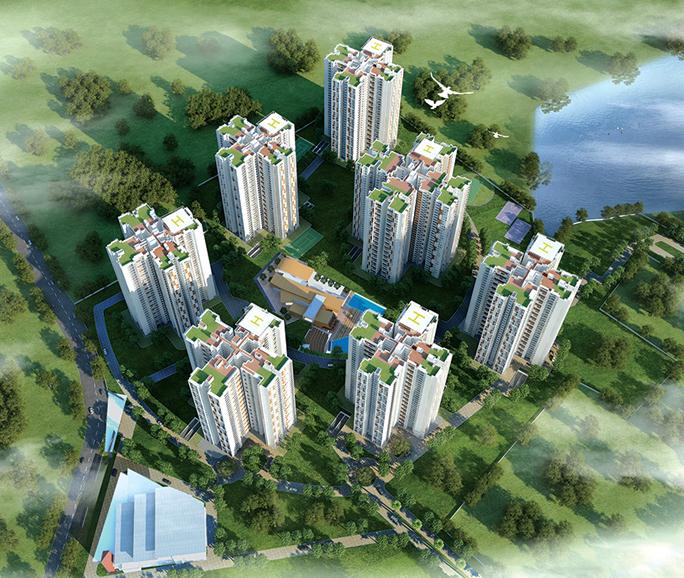 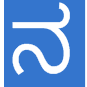 Nadig Consulting
Design Consultancy  and Project Delivery
TOWNSHIPS
SKYLARK ITHACA
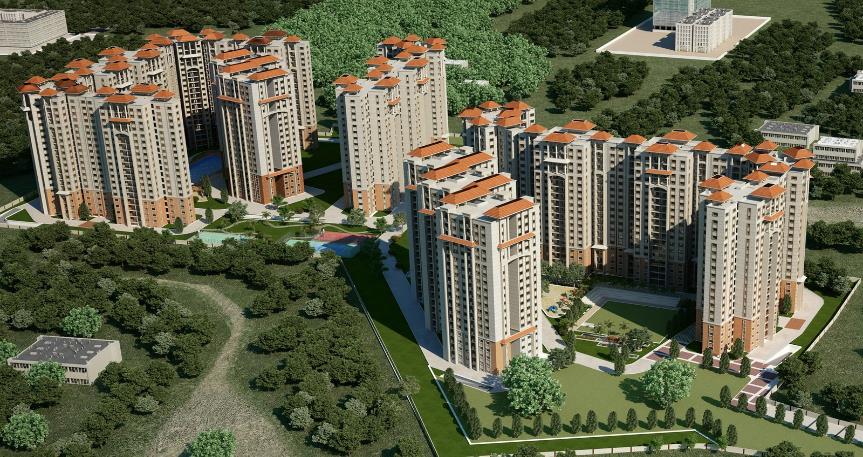 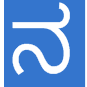 Nadig Consulting
Design Consultancy  and Project Delivery
TOWNSHIPS
SBIOA UNITY ENCLAVE
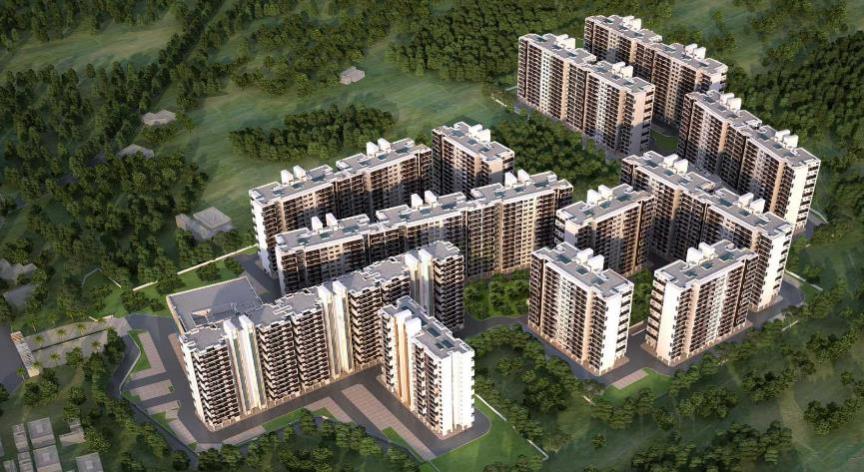 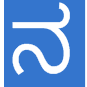 Nadig Consulting
Design Consultancy  and Project Delivery
INFRASTRUCTURE DEVELOPMENT PROJECTS
KARLE TOWN CENTRE – PORTAL ROAD
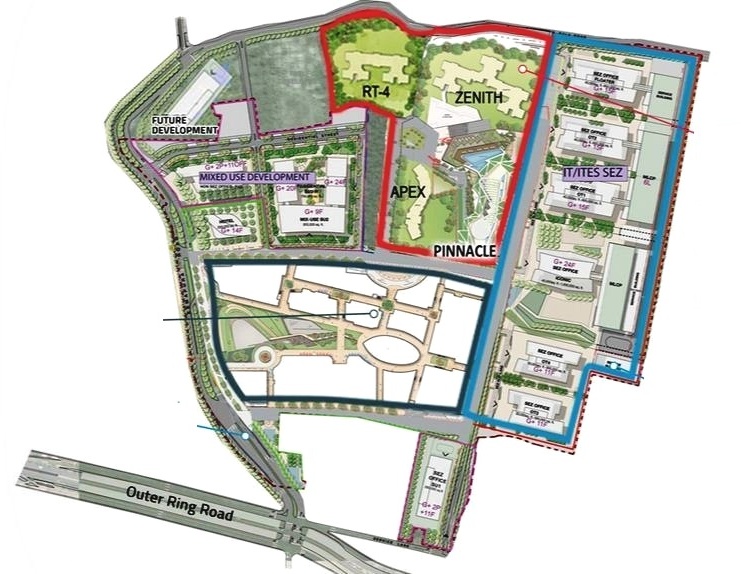 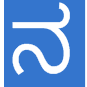 Nadig Consulting
Design Consultancy  and Project Delivery
INFRASTRUCTURE DEVELOPMENT PROJECTS
EMBASSY SPRINGS – 284 ACRES
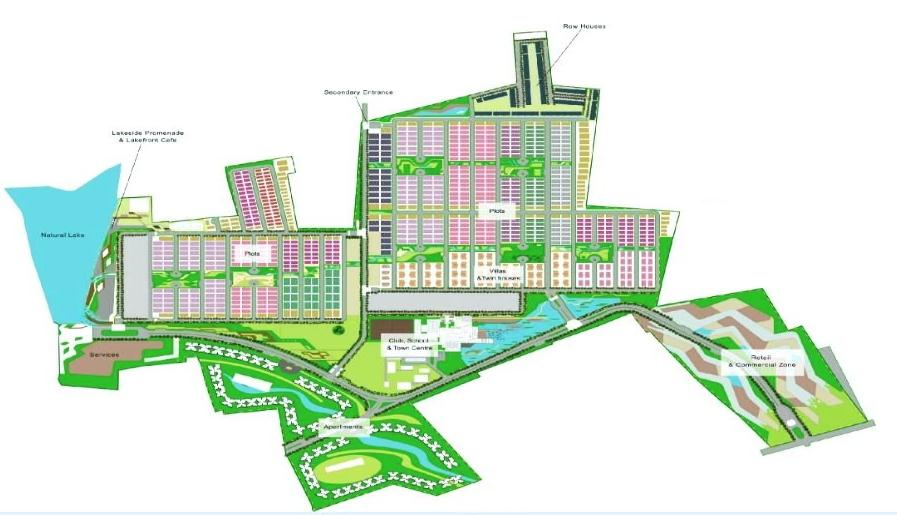 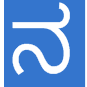 Nadig Consulting
Design Consultancy  and Project Delivery
INFRASTRUCTURE DEVELOPMENT PROJECTS
EMBASSY SPRINGS – 284 ACRES
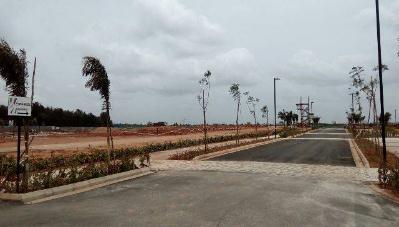 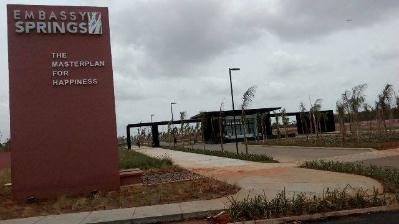 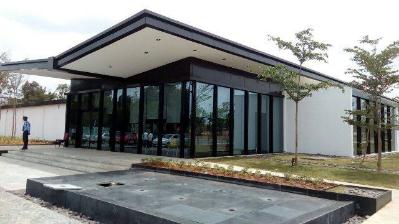 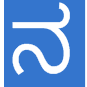 Nadig Consulting
Design Consultancy  and Project Delivery
RESIDENTIAL PROJECTS
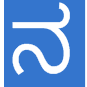 Nadig Consulting
Design Consultancy  and Project Delivery
RESIDENTIAL PROJECTS
Prestige Tranquility
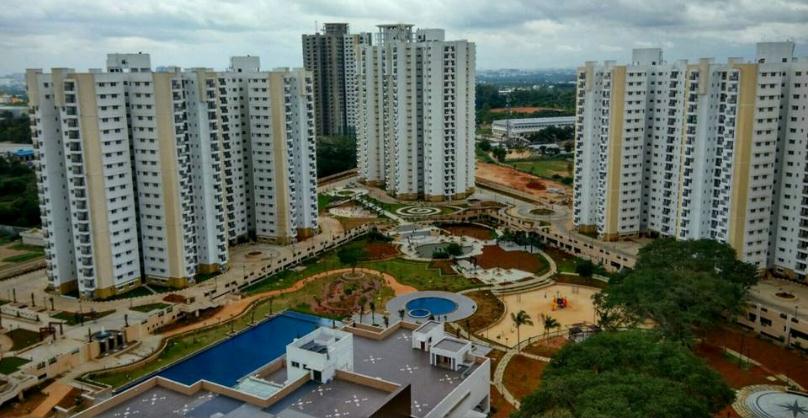 Height : 83 Meters
No of Towers : 17 Towers + Club House
Floor Count : 2 Basement +  Ground + 27 Floors
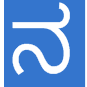 Nadig Consulting
Design Consultancy  and Project Delivery
RESIDENTIAL PROJECTS
Prestige Tranquility
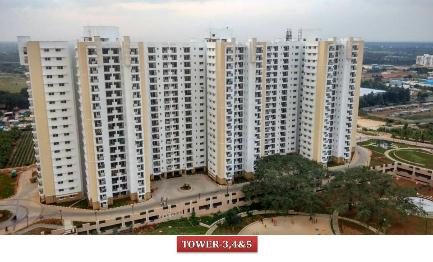 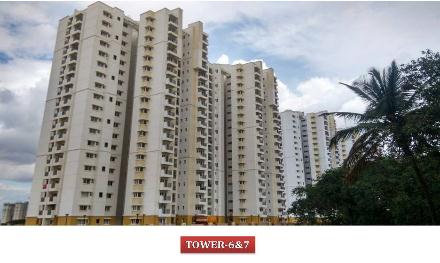 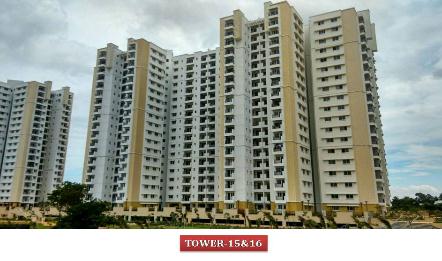 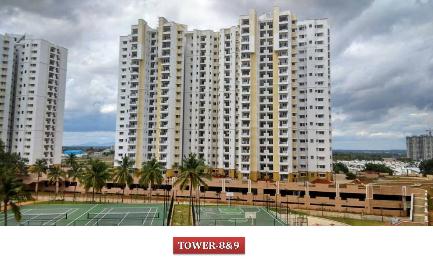 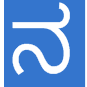 Nadig Consulting
Design Consultancy  and Project Delivery
RESIDENTIAL PROJECTS
Prestige Sunrise Park
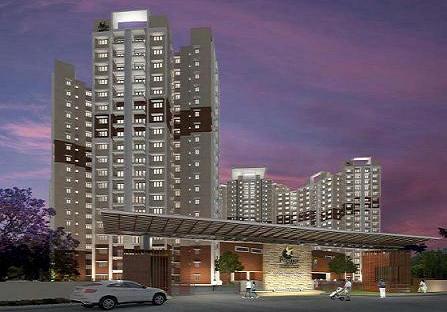 Architect : RSP
Height : 85 Mtrs (15 Towers)
Floor Count : 2 Basement +  Ground + 14-19 Floors
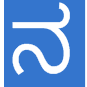 Nadig Consulting
Design Consultancy  and Project Delivery
RESIDENTIAL PROJECTS
Prestige Falcon City
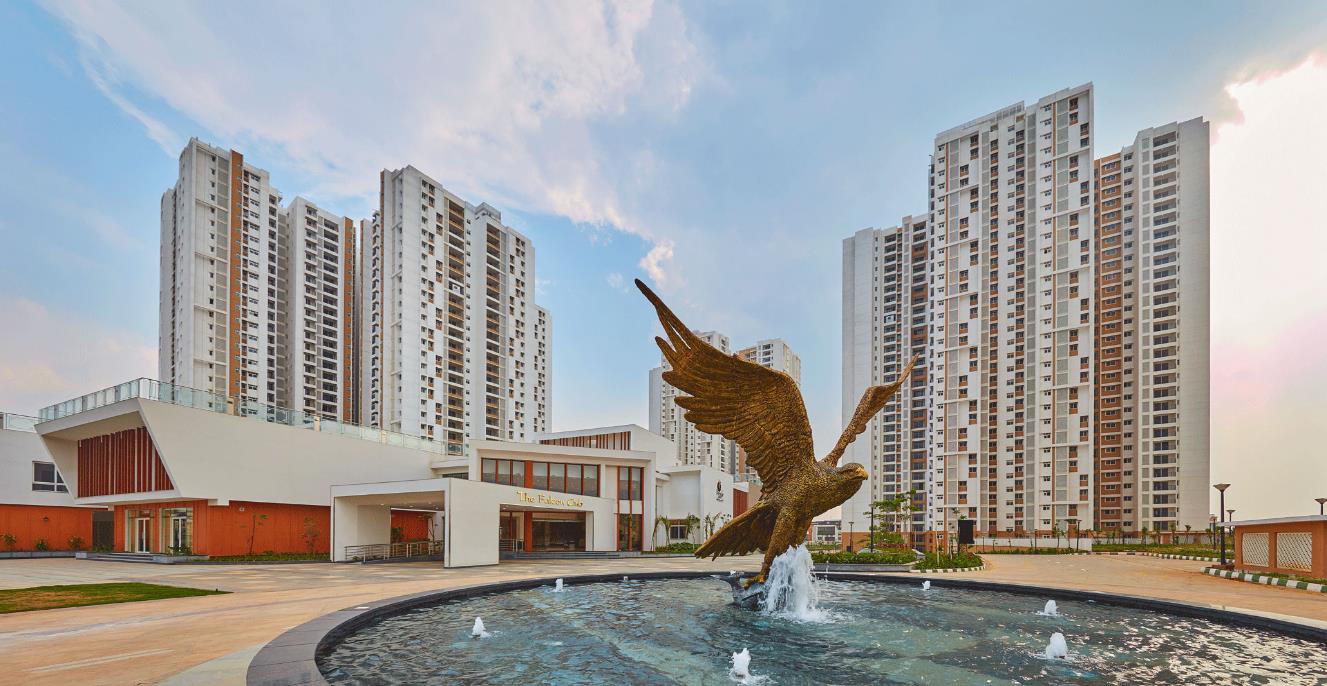 Architect : Venkataramanan Associates
Height : 110 Mtrs (20 Towers)
Floor Count : 2 Basement + Ground + 32 Floors
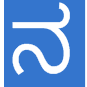 Nadig Consulting
Design Consultancy  and Project Delivery
RESIDENTIAL PROJECTS
Prestige Falcon City
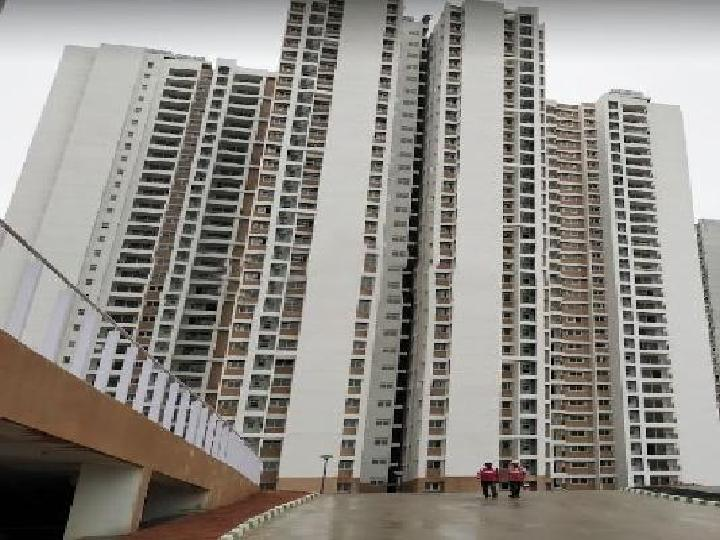 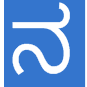 Nadig Consulting
Design Consultancy  and Project Delivery
RESIDENTIAL PROJECTS
S B I Township – Unity Enclave, Chennai
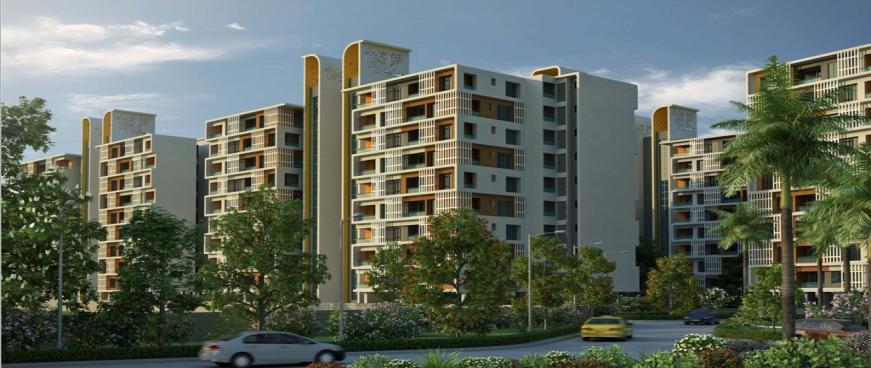 Architect : Kembhavi Architects
Height : 60 Mtrs (21 Towers)
Floor Count : 2 Basement + Ground + 15 Floors
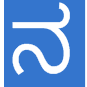 Nadig Consulting
Design Consultancy  and Project Delivery
RESIDENTIAL PROJECTS
Unishire Skyvilla
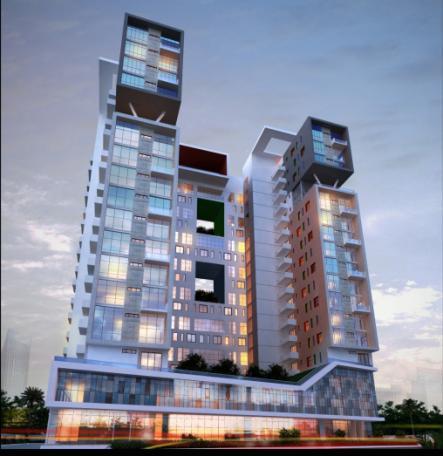 Architect : FHD
 
Height : 60 Mtrs

Floor Count : 1 Basement + Ground + 18 Floors
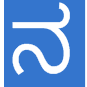 Nadig Consulting
Design Consultancy  and Project Delivery
COMMERCIAL PROJECTS
Unishire Xperience
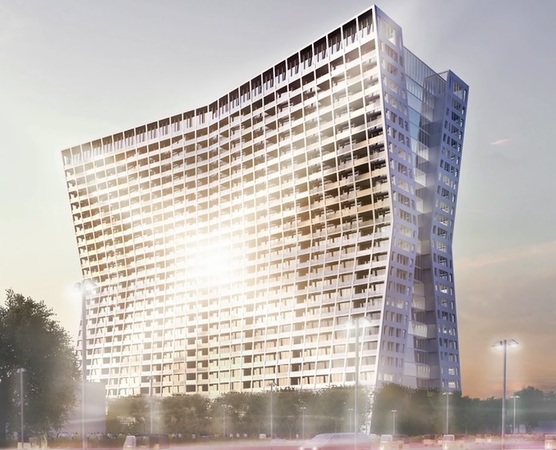 Architect : Hadi  Teherani 
 
Height : 95 Mtrs

Floor Count : 1 Basement + Ground + 23 Floors
 
Status : Design under Progress
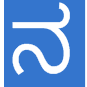 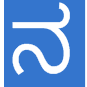 Nadig Consulting
Design Consultancy  and Project Delivery
RESIDENTIAL PROJECTS
Ozone Urbana Irene
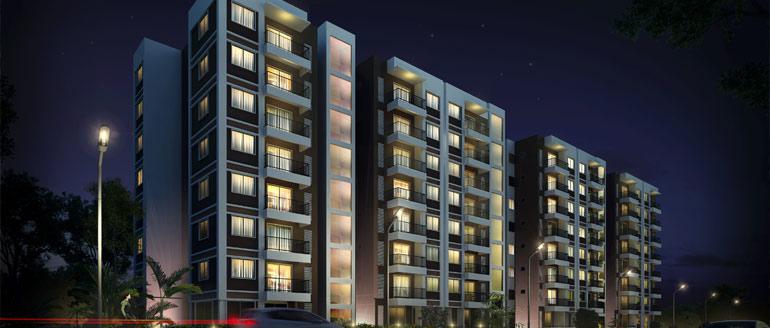 Architect : Kembhavi Architects
Height : 30 Meters
Floor Count : Stilt + Ground + 8 Floors
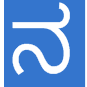 Nadig Consulting
Design Consultancy  and Project Delivery
RESIDENTIAL PROJECTS
Fortius Waterscape 2
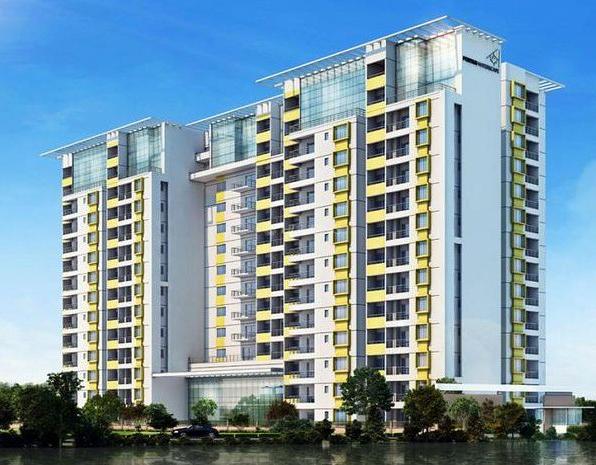 Architect : R S P
Height : 60 Meters
Floor Count : 2 Basement +  Ground + 18 Floors
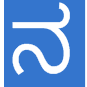 Nadig Consulting
Design Consultancy  and Project Delivery
RESIDENTIAL PROJECTS
Century Infinity
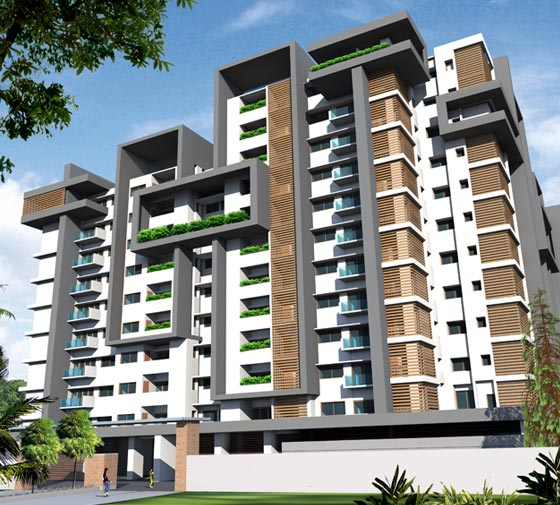 Architect : 
Balan  & Nambisan

Height : 50 Mtrs

Floor Count : 2 Basement +  Ground + 12 Floors
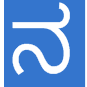 Nadig Consulting
Design Consultancy  and Project Delivery
RESIDENTIAL PROJECTS
CONFIDENT LEO, SARJAPUR ROAD
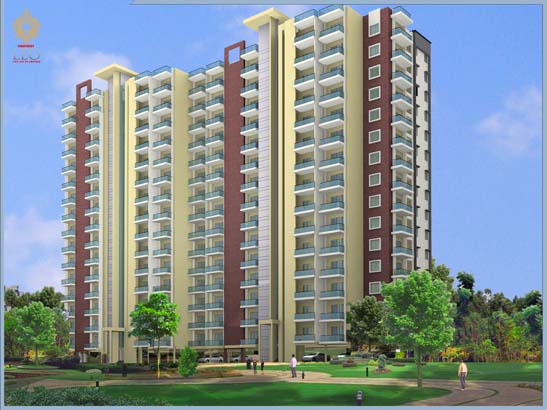 Architect : Binny Jose
Height : 40 Meters
Floor Count : Basement + Ground + 12 Floors
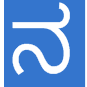 Nadig Consulting
Design Consultancy  and Project Delivery
RESIDENTIAL PROJECTS
UNISHIRE ELAN
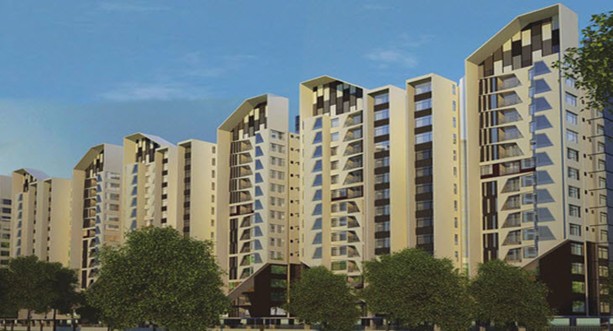 Architect : Kembhavi Architects
Height : 43 Meters
Floor Count : Basement + Stilt + 10 Floors
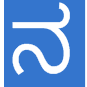 Nadig Consulting
Design Consultancy  and Project Delivery
RESIDENTIAL PROJECTS
UNISHIRE LA VIDA
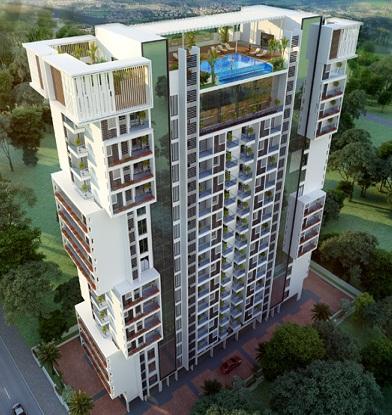 Architect : Aslam Architects
Height : 34 Meters
Floor Count : Basement + Stilt + 8 Floors
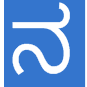 Nadig Consulting
Design Consultancy  and Project Delivery
RESIDENTIAL PROJECTS
SAVYASACHI SARAYU
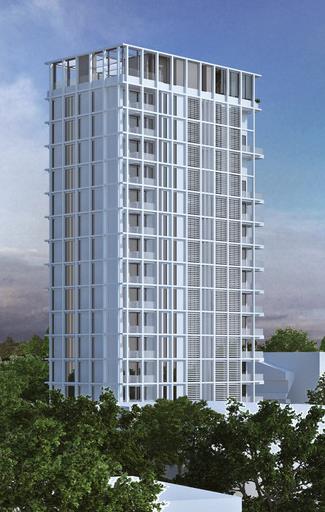 Architect : Andy Fisher Workshop

Height : 65 Meters 

Floor Count : 2 Basement + Ground + 14 Floors
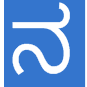 Nadig Consulting
Design Consultancy  and Project Delivery
RESIDENTIAL PROJECTS
UNISHIRE PRATYAKSH
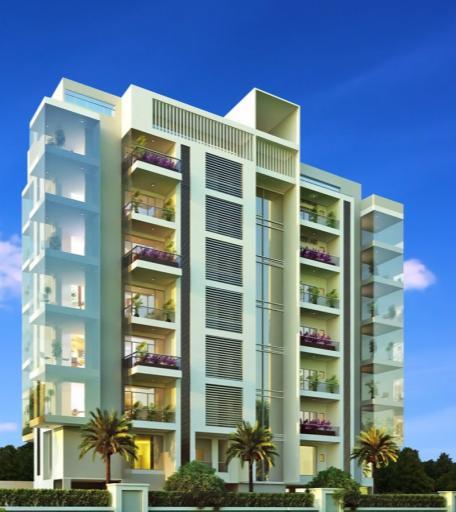 Architect : Aslam Architects

Height : 30 Meters

Floor Count : 2 Basement +  Ground + 14 Floors
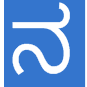 Nadig Consulting
Design Consultancy  and Project Delivery
RESIDENTIAL PROJECTS
JANADHAAR SHUBHA PHASE 2
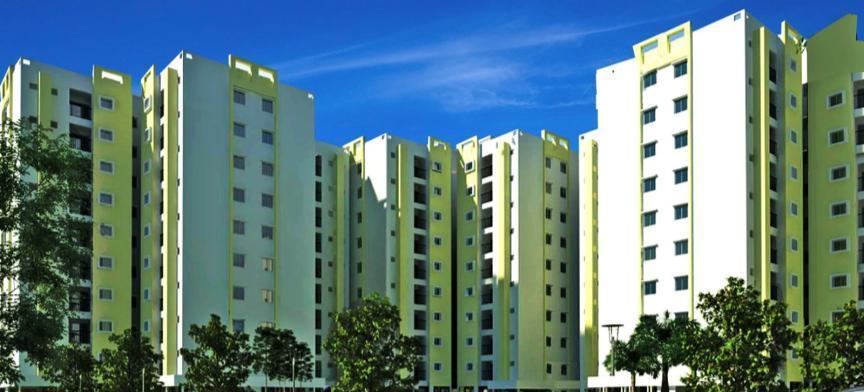 Architect : Venkataramanan Associates
Height : 36 Meters
Floor Count : Stilt + Ground + 8 Floors
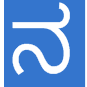 Nadig Consulting
Design Consultancy  and Project Delivery
RESIDENTIAL PROJECTS
GIFT CITY, GUJARAT
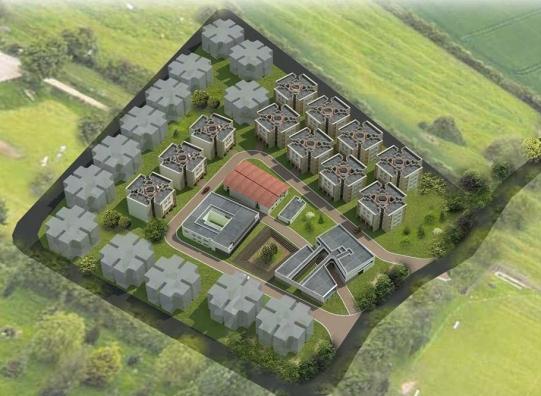 Architect : Jana Urban Space Foundation
Height : 12 Meters
Floor Count : Ground + 3 Floors ( 22 Blocks)
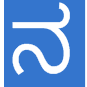 Nadig Consulting
Design Consultancy  and Project Delivery
RESIDENTIAL PROJECTS
GARDEN CITY, BANGALORE
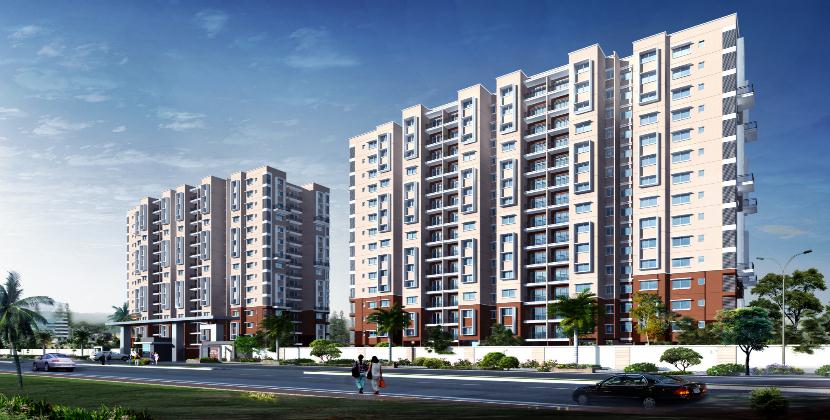 Architect : Garden City 
Height : 45 Meters
Floor Count : 2 Basement + Ground + 14 Floors ( 23 Towers)
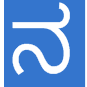 Nadig Consulting
Design Consultancy  and Project Delivery
RESIDENTIAL PROJECTS
RAJAGIRI RETREAT CENTRE AT ALUVA, KOCHI
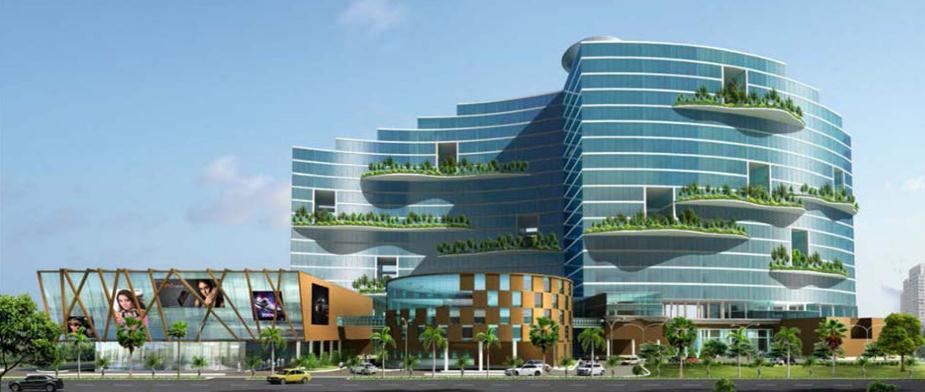 Architect : Aashrami Consultancy and Technology Pvt Ltd.,
Height : 60 Meters
Floor Count : 2 Basement + Ground Floor  + 18 Upper Floors
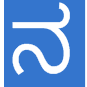 Nadig Consulting
Design Consultancy  and Project Delivery
RESIDENTIAL PROJECTS
BRIGADE CALADIUM, BANGALORE
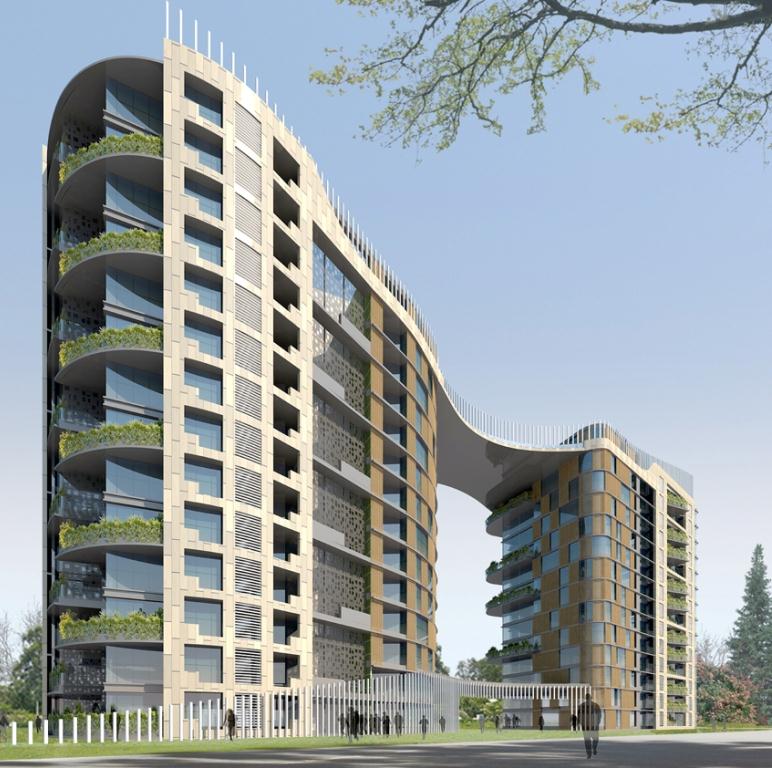 Architect : Zachariah Consultants,
Height : 43 Meters
Floor Count :  Basement + Ground Floor  + 13 Upper Floors
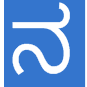 Nadig Consulting
Design Consultancy  and Project Delivery
RESIDENTIAL PROJECTS
OZONE URBANA AURA
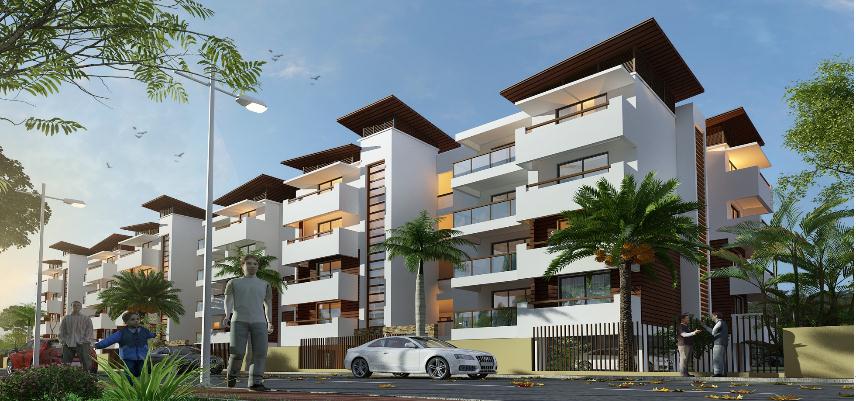 Architect :  Kembhavi Architects
Height : 18 Meters
Floor Count : Stilt + 4 Floors
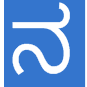 Nadig Consulting
Design Consultancy  and Project Delivery
RESIDENTIAL PROJECTS
VERVE ON THE CURVE, BANGALORE
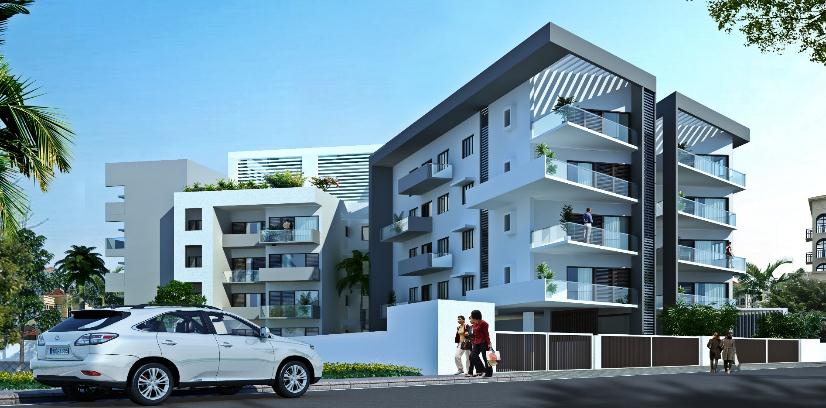 Architect : Synergy,
Height : 15 Meters
Floor Count :  Basement + Ground Floor  + 4 Upper Floors
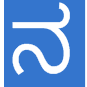 Nadig Consulting
Design Consultancy  and Project Delivery
RESIDENTIAL PROJECTS
FORTIUS I V C ROAD VILLAS
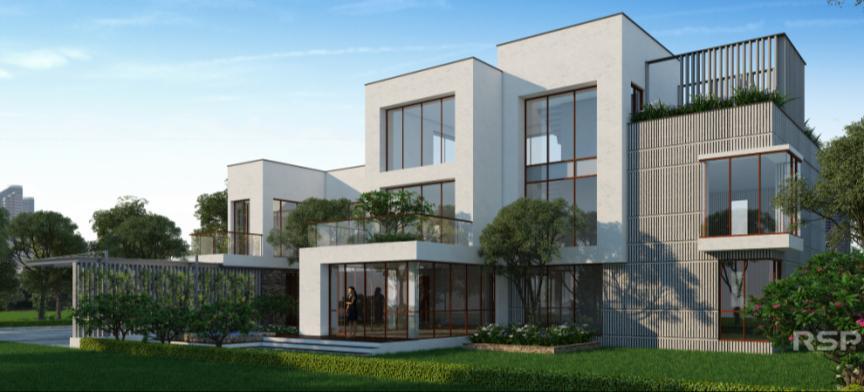 Architect : R S P
Height : 11 Meters
Floor Count : Ground + 2 Floors ( 104 Villas)
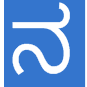 Nadig Consulting
Design Consultancy  and Project Delivery
RESIDENTIAL PROJECTS
Ozone Urbana Alcove
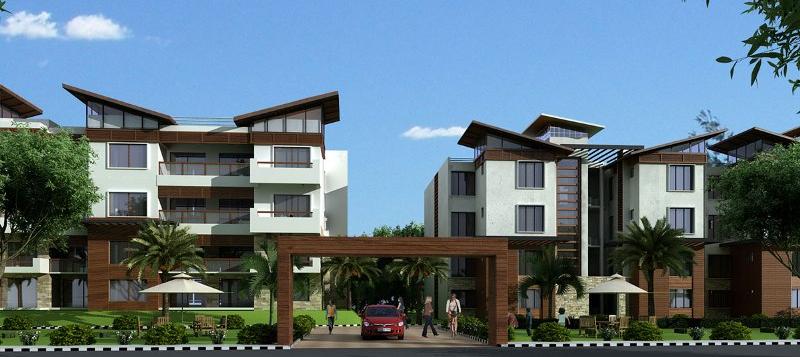 Architect : Kembhavi Architects
Height : 15 Meters
Floor Count : Basement + Ground + 3 Floors
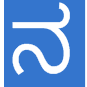 Nadig Consulting
Design Consultancy  and Project Delivery
RESIDENTIAL PROJECTS
N V T ORCHID GARDENS
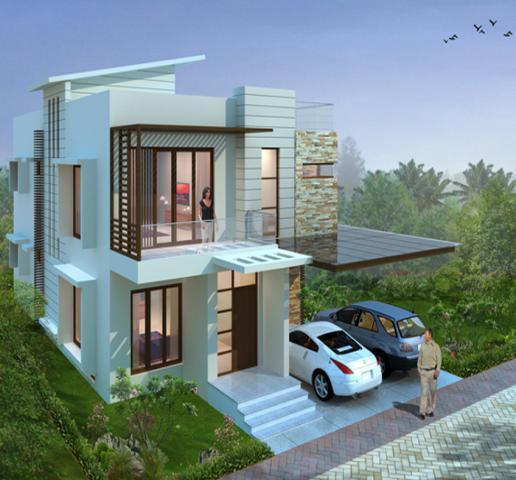 Architect : N V T Life Style

Height : 10 Meters

Floor Count : Ground + 2 Floors (56 Villas)
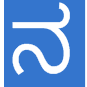 Nadig Consulting
Design Consultancy  and Project Delivery
RESIDENTIAL PROJECTS
EMBASSY SPRINGS VILLAS
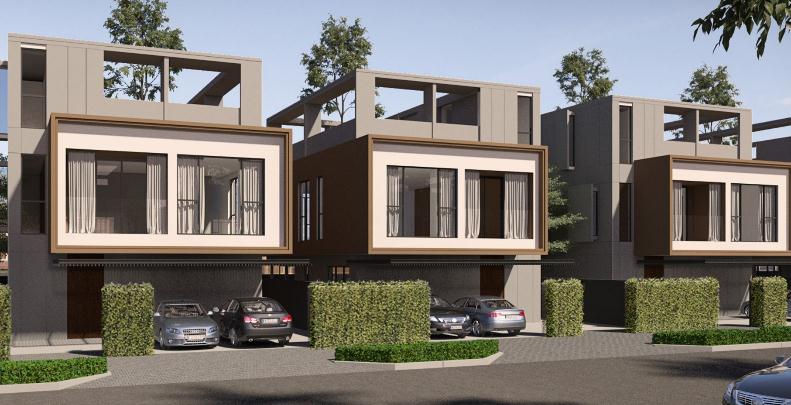 Architect : A F W Singapore
Height : 10 Meters
Floor Count : Ground + 1 Floors + Terrace (300 Villas)
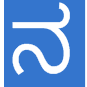 Nadig Consulting
Design Consultancy  and Project Delivery
RESIDENTIAL PROJECTS
OZONE URBANA PAVILION
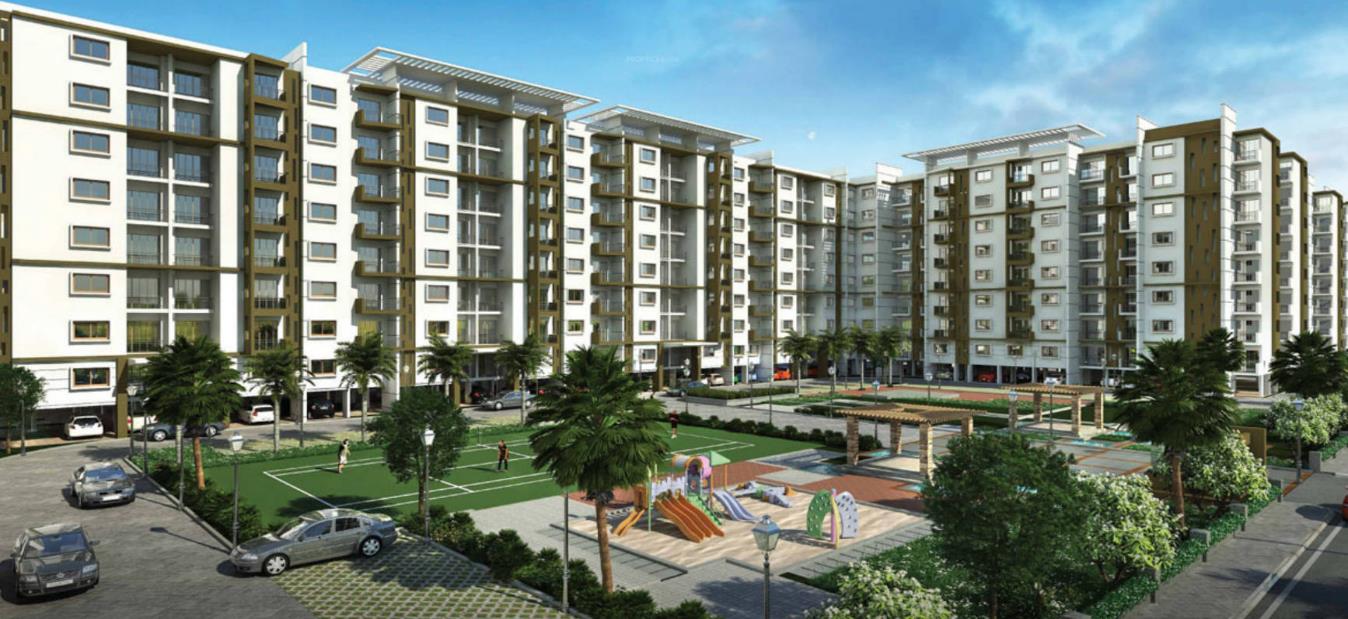 Architect : R S P Consultants
Height : 26.7 Meters
Floor Count : Stilt + Ground + 7 Floors (5 Blocks 10 Towers)
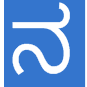 Nadig Consulting
Design Consultancy  and Project Delivery
RESIDENTIAL PROJECTS
OZONE URBANA AVENUE
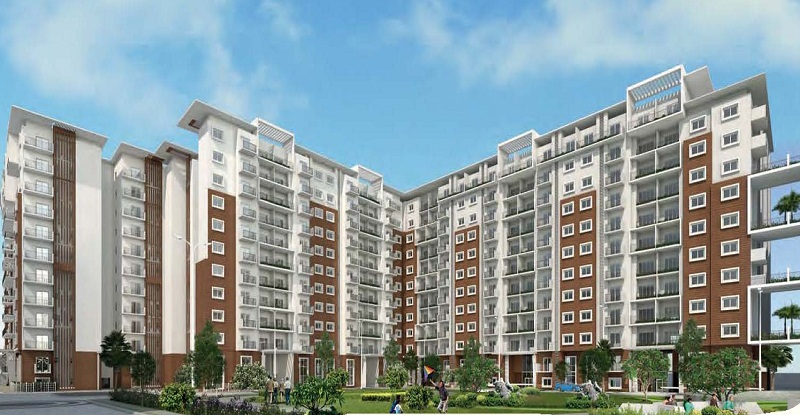 Architect : R S P Consultants
Height : 43.3 Meters
Floor Count : Basement + Ground + 12 Floors ( 23 Towers)
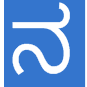 Nadig Consulting
Design Consultancy  and Project Delivery
RESIDENTIAL PROJECTS
EMBASSY SPRINGS APARTMENTS
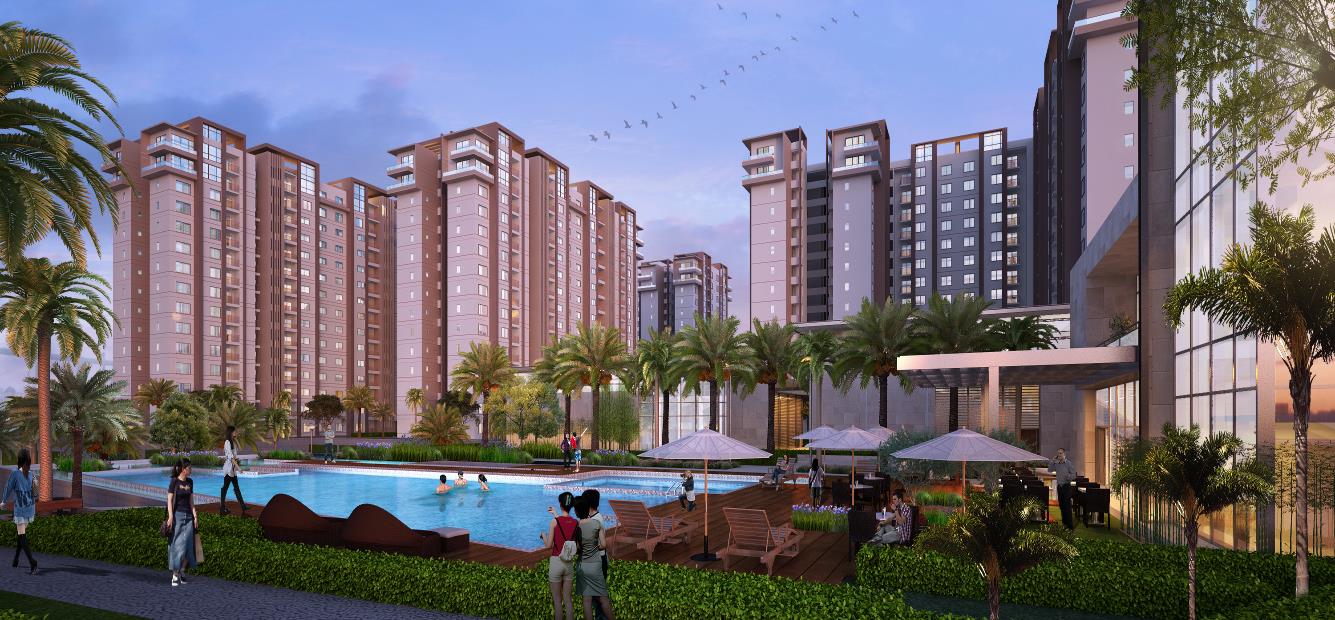 Architect : Synergy
Height : 50 Meters
Floor Count : Basement + Ground + 14 Floors ( 5 Towers)
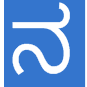 Nadig Consulting
Design Consultancy  and Project Delivery
RESIDENTIAL PROJECTS
PRESTIGE HILLSIDE GATEWAY
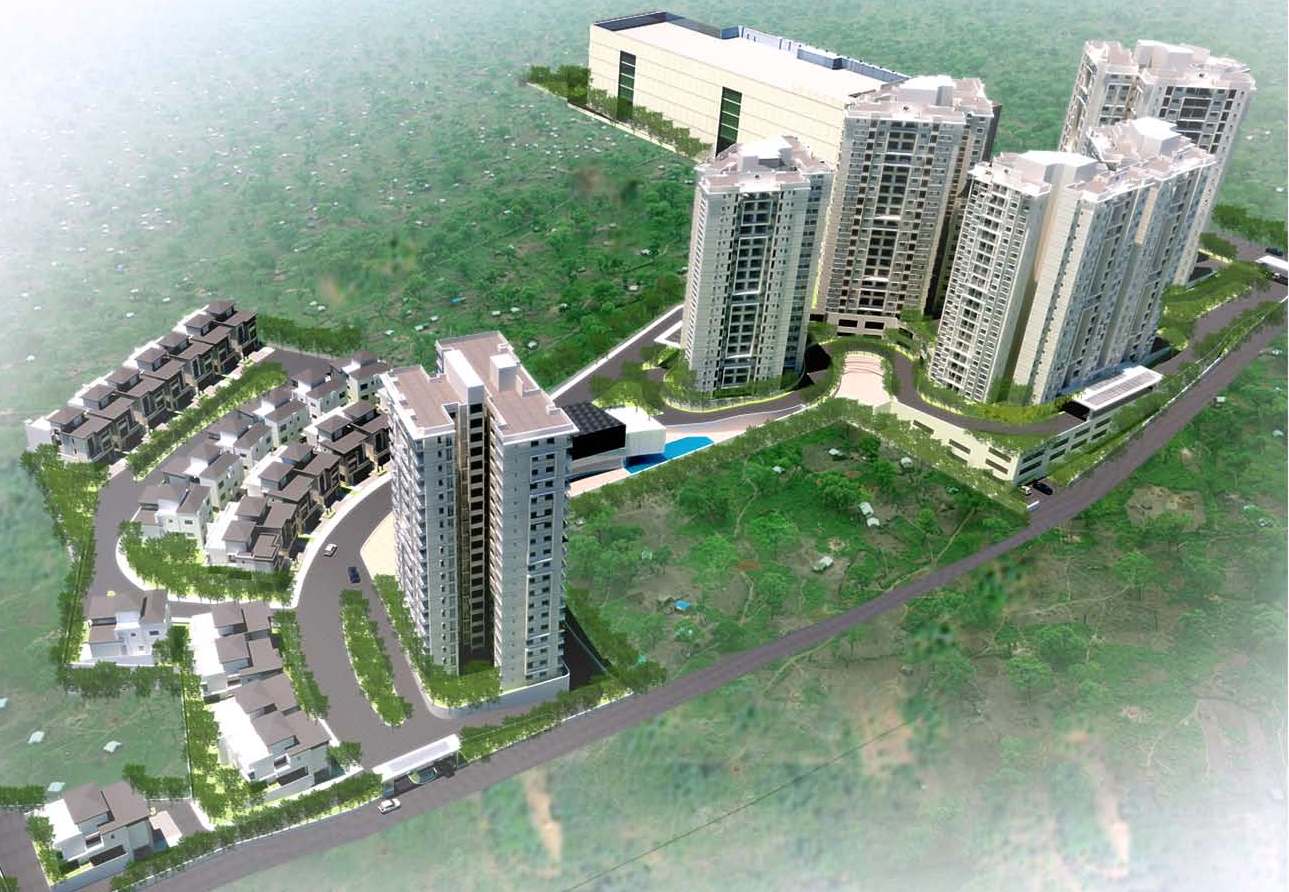 Architect : Zachariah Consultants
Height : 62 Meters
Floor Count : 3 Basements + Ground + 18 Floors + Terrace
 Status : Design Completed
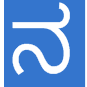 Nadig Consulting
Design Consultancy  and Project Delivery
RESIDENTIAL PROJECTS
PRESTIGE HILLSIDE GATEWAY
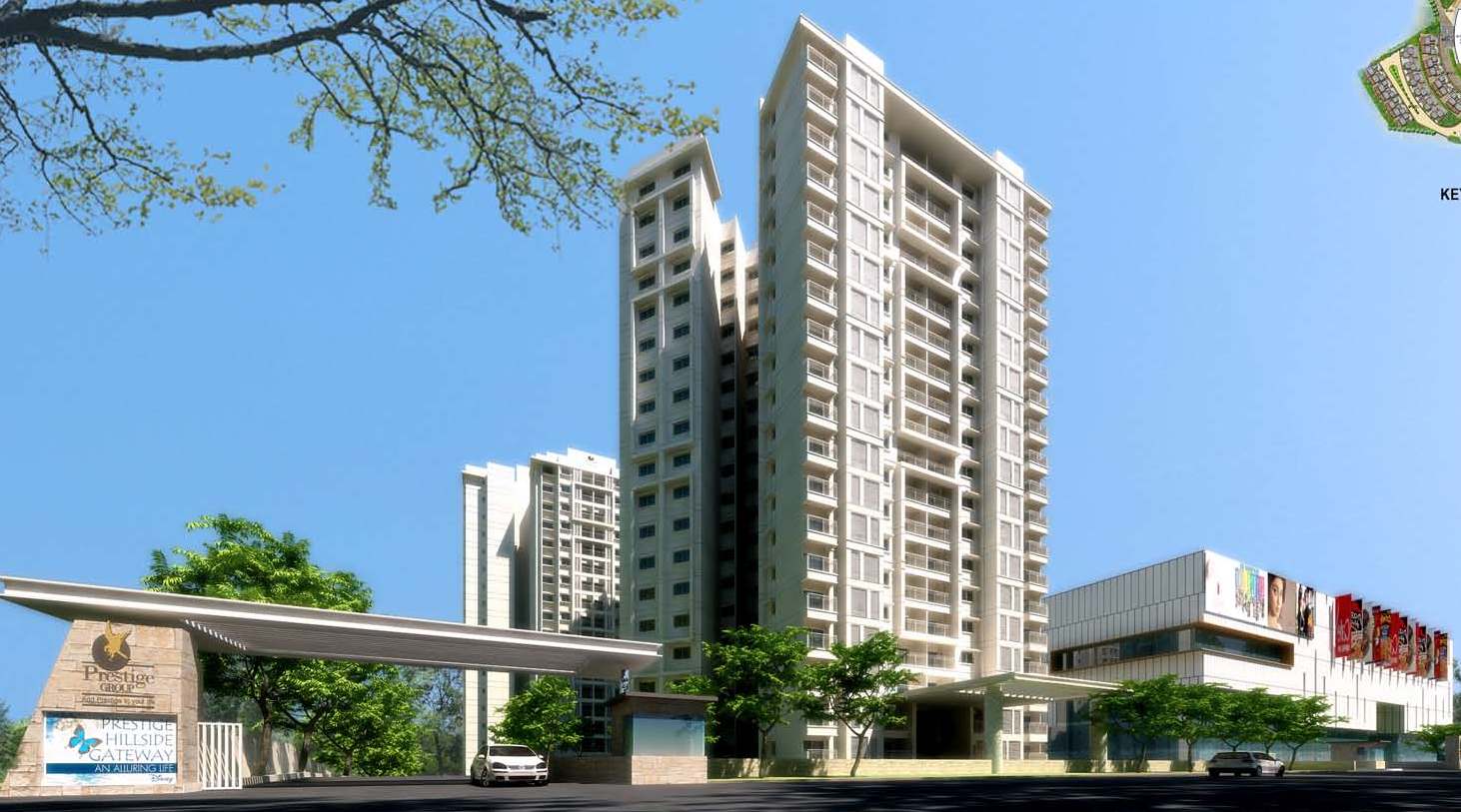 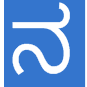 Nadig Consulting
Design Consultancy  and Project Delivery
RESIDENTIAL PROJECTS
PRESTIGE HILLSIDE GATEWAY
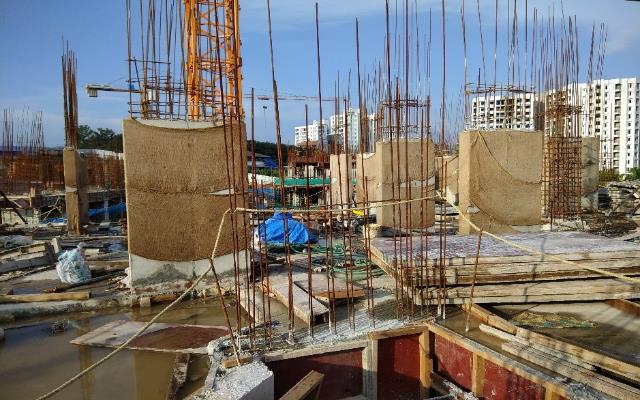 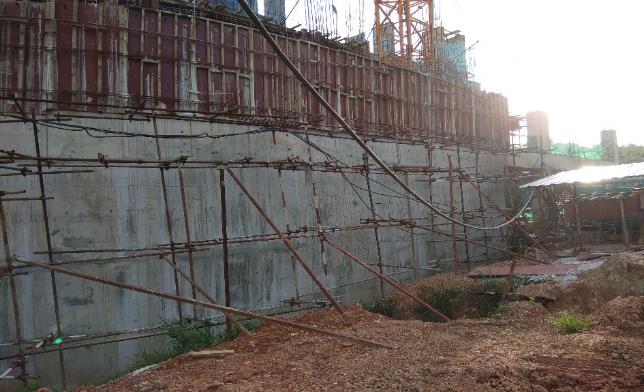 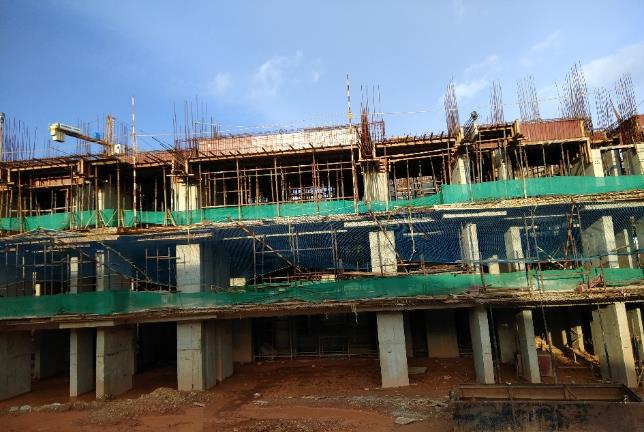 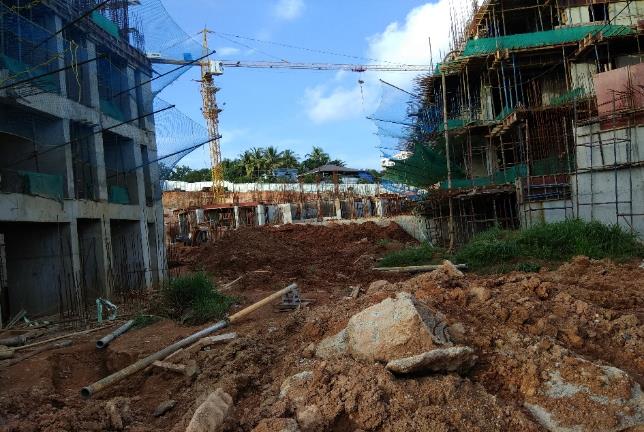 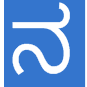 Nadig Consulting
Design Consultancy  and Project Delivery
RESIDENTIAL PROJECTS
INKEL – ANGAMALY BUILDING 2 & 3
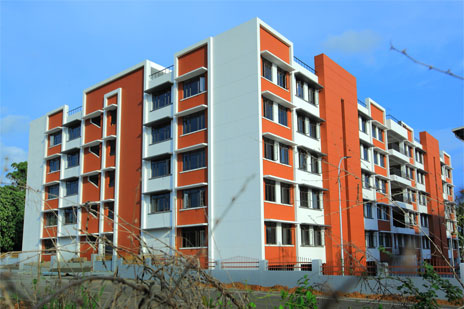 Architect : Concepetual Design Studio
Height : 23.4
Floor Count : Ground + 6 Floors +  Terrace
Status : On Going
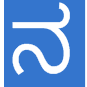 Nadig Consulting
Design Consultancy  and Project Delivery
RESIDENTIAL PROJECTS
RHYTHM OF LIFE - 8 VILLAS
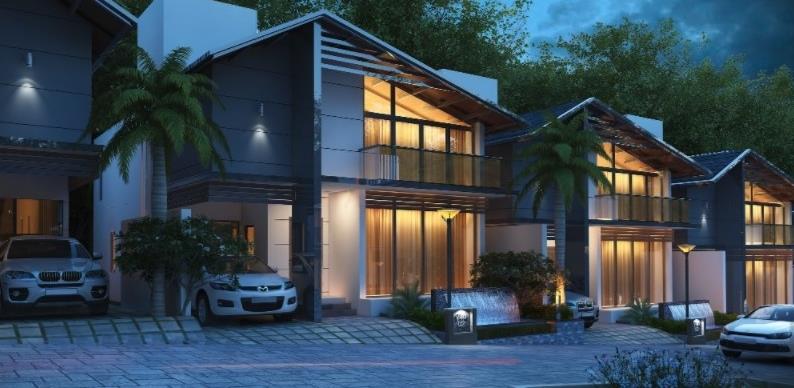 Architect : Kembhavi Architects
Height : 7 Meters
Floor Count : Ground + 1 Upper Floor + Terrace
Status : Design Completed
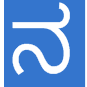 Nadig Consulting
Design Consultancy  and Project Delivery
RESIDENTIAL PROJECTS
THE CLUB 44
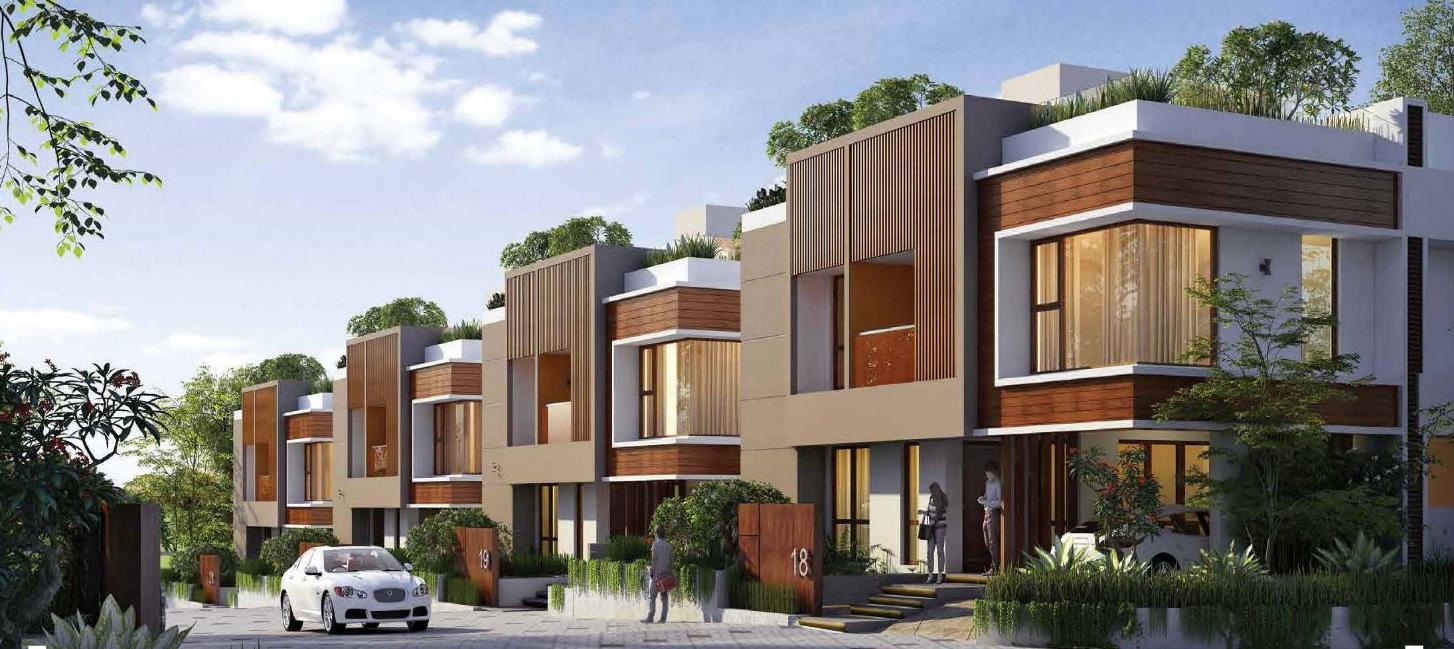 Architect : Sajith and Vivek, Chennai
Height : 7 Meters
Floor Count : Ground + 1 Upper Floor + Terrace
Status : Design Completed
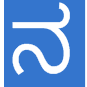 Nadig Consulting
Design Consultancy  and Project Delivery
RESIDENTIAL PROJECTS
ICLOUD - WINDS OF CHANGE
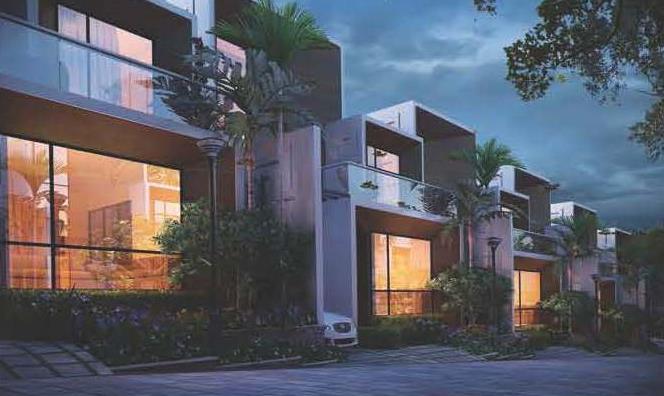 Architect : Sajith and Vivek, Chennai
Height : 7 Meters
Floor Count : Ground + 1 Upper Floor + Terrace
Status : Design Completed
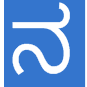 Nadig Consulting
Design Consultancy  and Project Delivery
RESIDENTIAL PROJECTS
SHOBHA GIFT CITY, AHMEDABAD
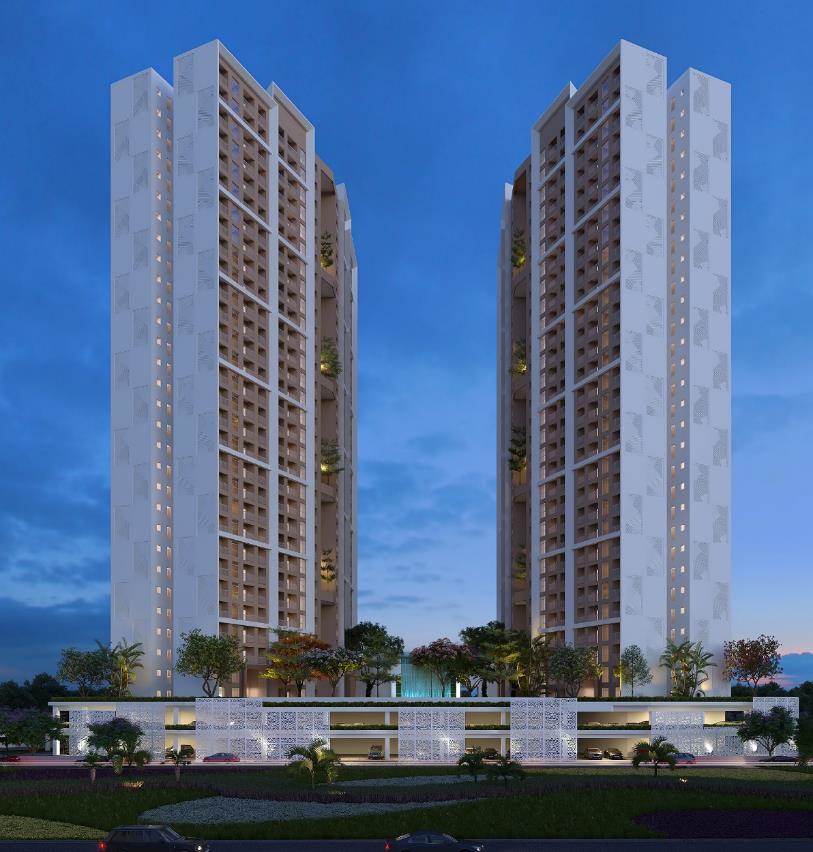 Architect : Shobha Limited, Bangalore 

Height : 105 Meters Tower A & B

Floor Count : Basement + Ground + 33 Floors

Design : Ongoing
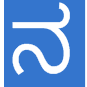 Nadig Consulting
Design Consultancy  and Project Delivery
RESIDENTIAL PROJECTS
SANKALP TEMPLE TREE
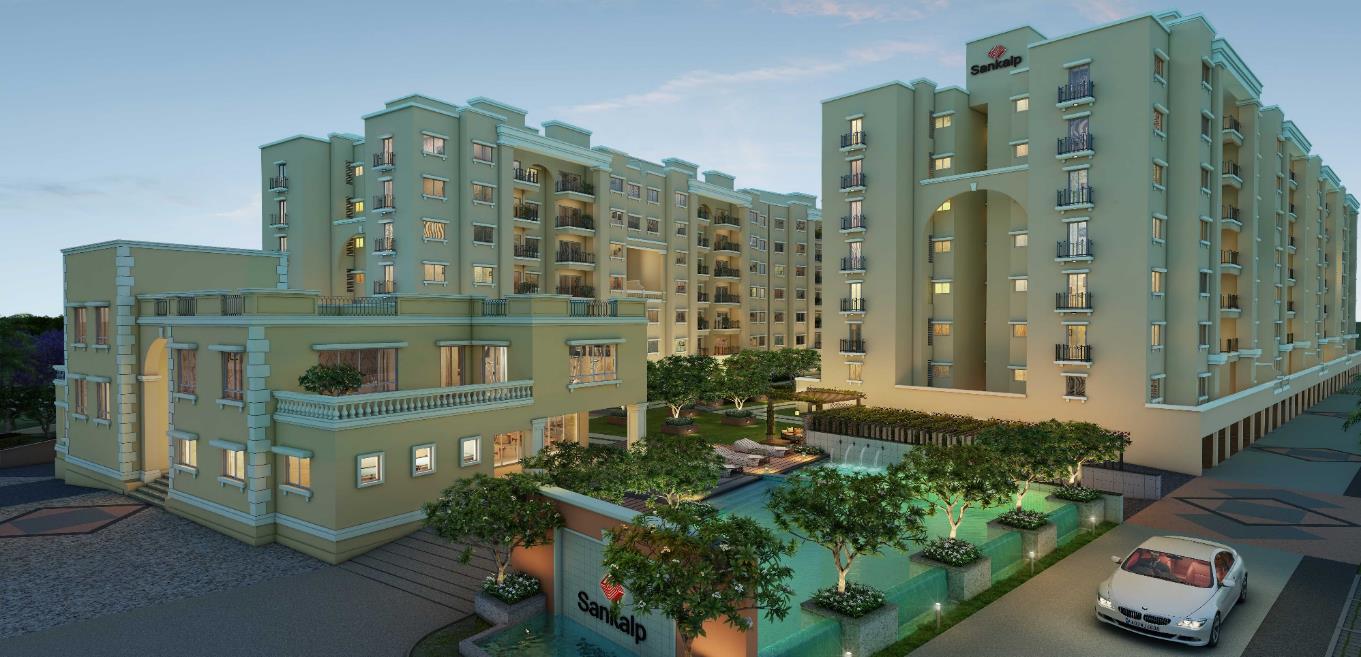 Architect : Vernekar and Associates
Height : 25 Meters
Floor Count : Basement + Ground + 7 Floors
Status : Design Completed
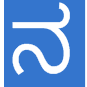 Nadig Consulting
Design Consultancy  and Project Delivery
RESIDENTIAL PROJECTS
SAMUDHURA ASPIRE, BANGLAORE
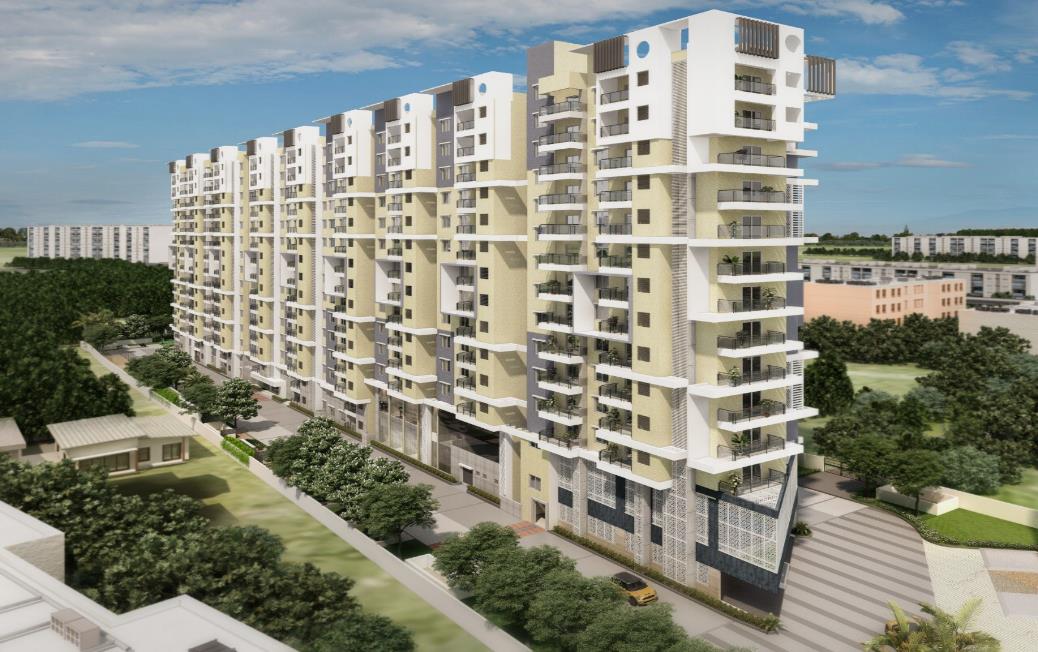 Architect : Samudhura
Height : 32 Meters
Floor Count : Basement + Ground + 7 Floors
Status : Design Completed
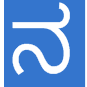 Nadig Consulting
Design Consultancy  and Project Delivery
RESIDENTIAL PROJECTS
BASHYAAM CROWN RESIDENCIES, KOYAMBEDU CHENNAI
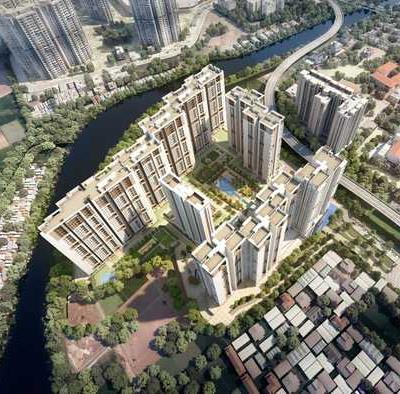 Architect : cNT Architects

Height : 102 Meters

Floor Count : 2 Basement + Stilt + 29 Floors + Terrace

Status : Design Under Process
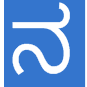 Nadig Consulting
Design Consultancy  and Project Delivery
RESIDENTIAL PROJECTS
ESTEEM SOUTH PARK
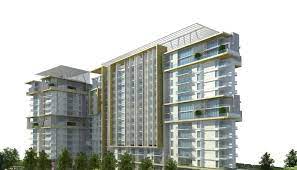 Architect : Architect Inc
Height : 49 Meters
Floor Count : Basement + Ground + 14 Floors
Status : Design Ongoing
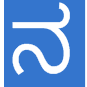 Nadig Consulting
Design Consultancy  and Project Delivery
RESIDENTIAL PROJECTS
AMARA RAJA APARTMENTS AT TIRUPATHI
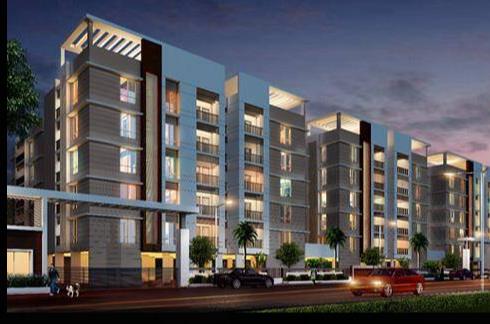 Architect : Kembhavi Architects
Height : 15 Meters
Floor Count : Stilt + Ground + 4 Floors
Status : Design Ongoing
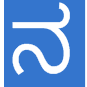 Nadig Consulting
Design Consultancy  and Project Delivery
RESIDENTIAL PROJECTS
B R R CLASSIC PHASE 1
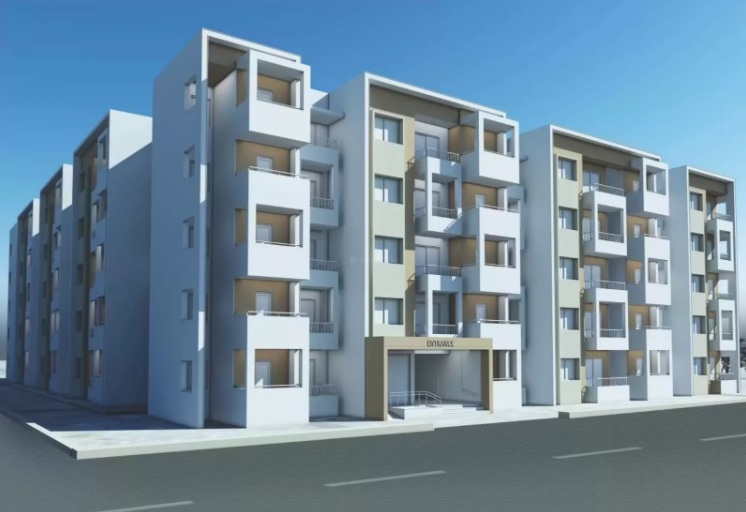 Architect :
Height : 15 Meters
Floor Count : Ground + 5 Floors
Status : Design Ongoing
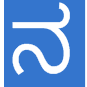 Nadig Consulting
Design Consultancy  and Project Delivery
INDUSTRIAL PROJECTS
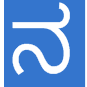 Nadig Consulting
Design Consultancy  and Project Delivery
INDUSTRIAL PROJECTS
Bosch Rexroth, Ahamedabad
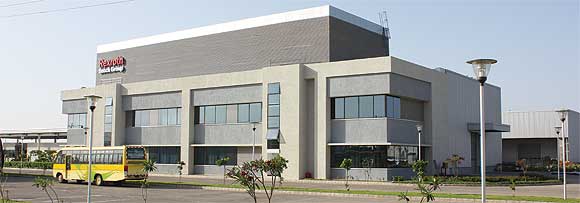 Architect : Venkataramanan Associates
Project Features: Main Production Hanger & Other Facilities
Design Status : Completed
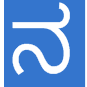 Nadig Consulting
Design Consultancy  and Project Delivery
INDUSTRIAL PROJECTS
Bosch Rexroth, Ahmedabad
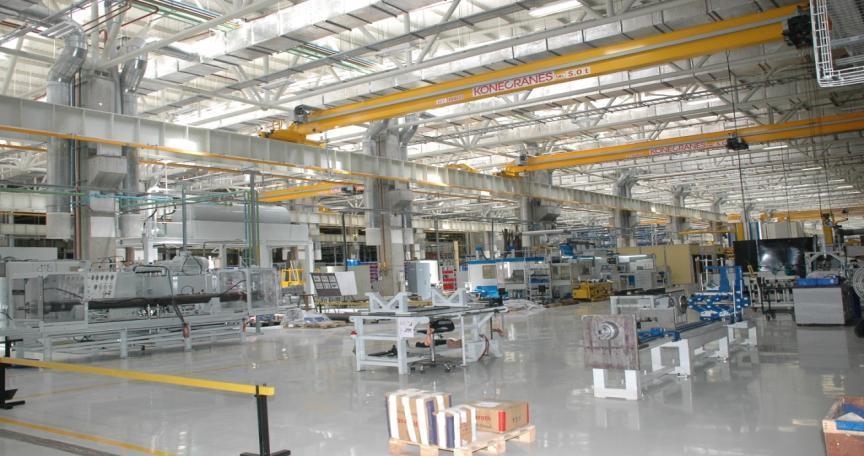 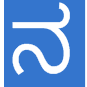 Nadig Consulting
Design Consultancy  and Project Delivery
INDUSTRIAL PROJECTS
Bosch Nashik
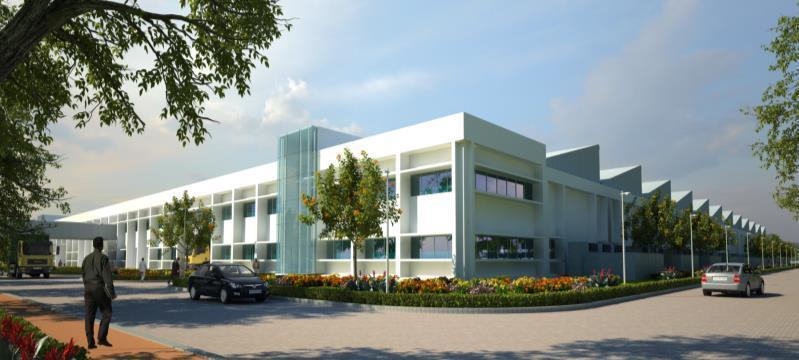 Architect : Venkataramanan Associates
Project Features : RCC & PEB Structure
Design Status : Completed
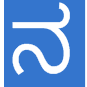 Nadig Consulting
Design Consultancy  and Project Delivery
INDUSTRIAL PROJECTS
Bosch Verna, Goa
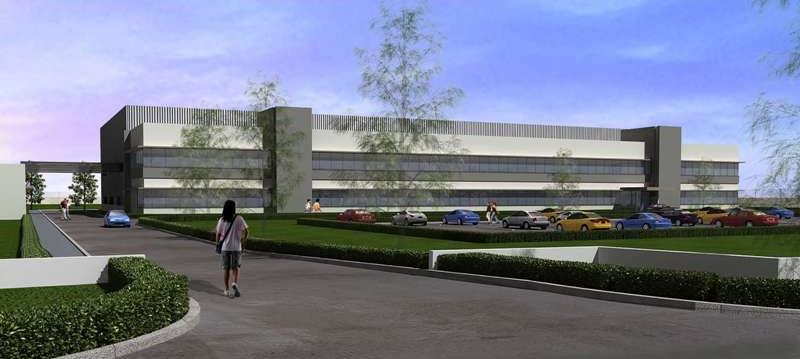 Architect : Venkataramanan Associates
Project Features : PEB Structure + 2 Storey Admin Block
Design Status : Completed
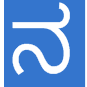 Nadig Consulting
Design Consultancy  and Project Delivery
INDUSTRIAL PROJECTS
Bosch Coimbatore
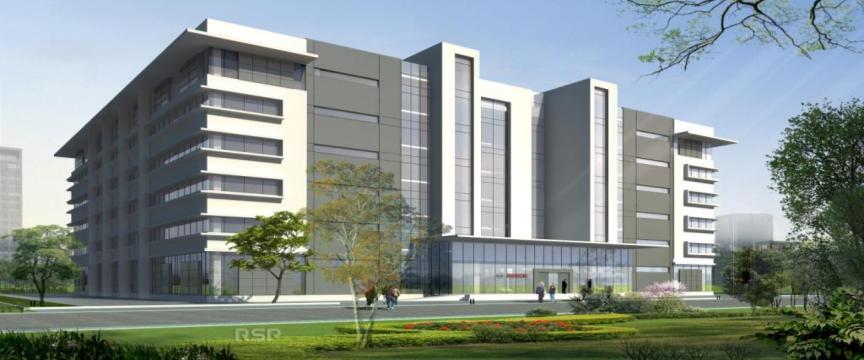 Architect : Venkataramanan Associates
Project Features : IT Park, Sports Complex and Multilevel Car Park
Design Status : Completed
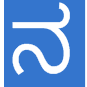 Nadig Consulting
Design Consultancy  and Project Delivery
INDUSTRIAL PROJECTS
Bosch Coimbatore
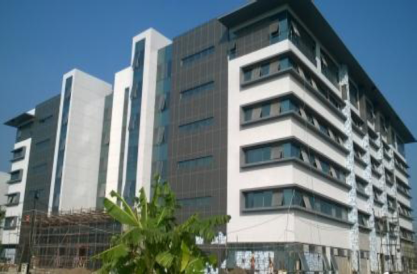 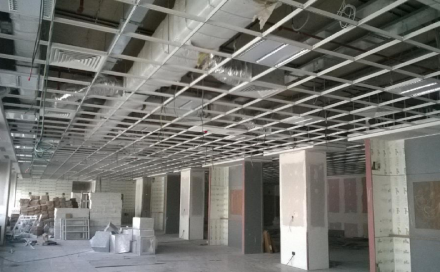 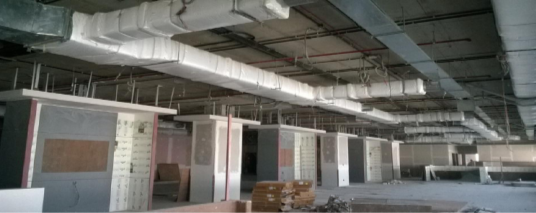 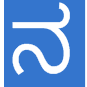 Nadig Consulting
Design Consultancy  and Project Delivery
INDUSTRIAL PROJECTS
Bosch Jalgaon
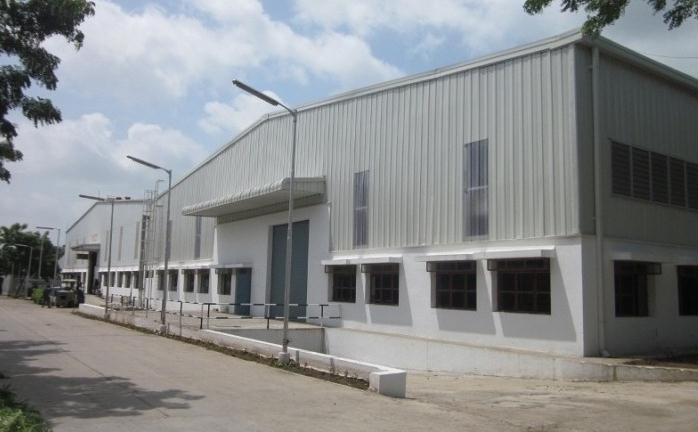 Architect : Venkataramanan Associates
Project Features : Industrial Building with PEB Structure
Design Status : Completed
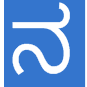 Nadig Consulting
Design Consultancy  and Project Delivery
INDUSTRIAL PROJECTS
Bosch Jalgaon
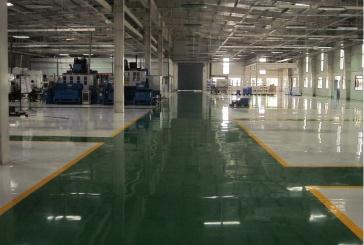 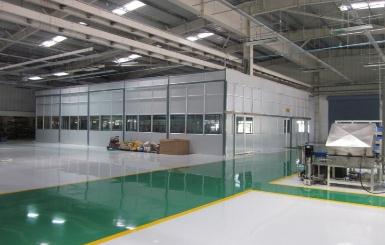 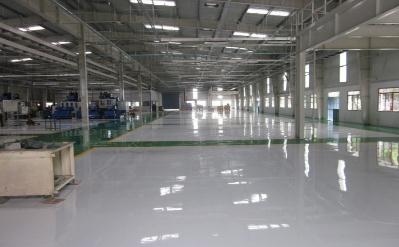 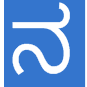 Nadig Consulting
Design Consultancy  and Project Delivery
INDUSTRIAL PROJECTS
SABiC China
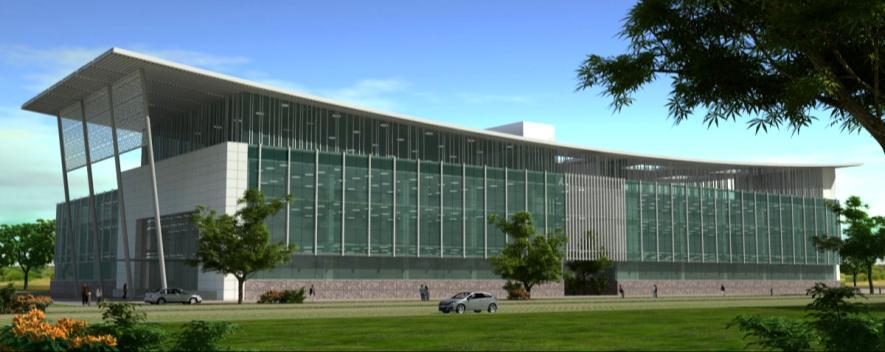 Architect : Venkataramanan Associates
Project Features : R & D Centre and Admin Blocks
Design Status : Completed
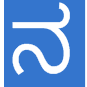 Nadig Consulting
Design Consultancy  and Project Delivery
INDUSTRIAL PROJECTS
McCain India, Mehsana
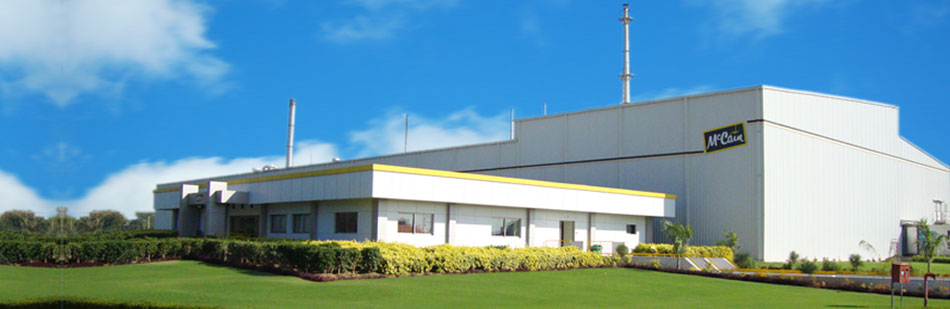 Architect : P M Group
Project Features : Food Manufacturing Unit
Design Status : Completed
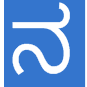 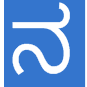 Nadig Consulting
Design Consultancy  and Project Delivery
INDUSTRIAL PROJECTS
Xchanging Campus, Shimoga
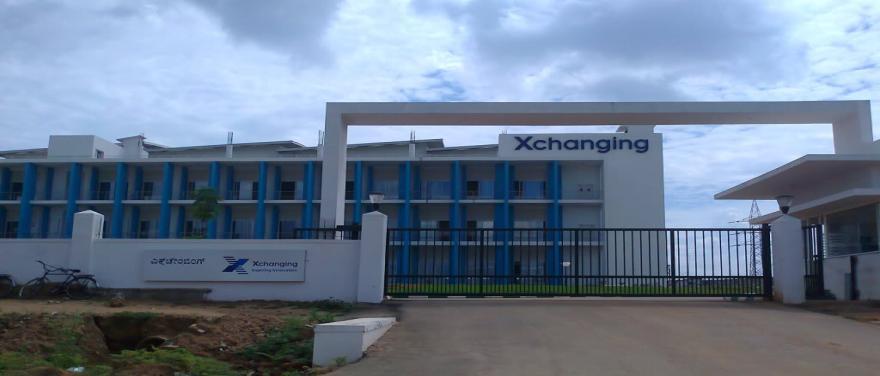 Architect : Venkataramanan Associates
Project Features : BPO & Call Center Facilities
Design Status : Completed
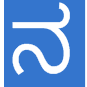 Nadig Consulting
Design Consultancy  and Project Delivery
INDUSTRIAL PROJECTS
Maktheshim Agan
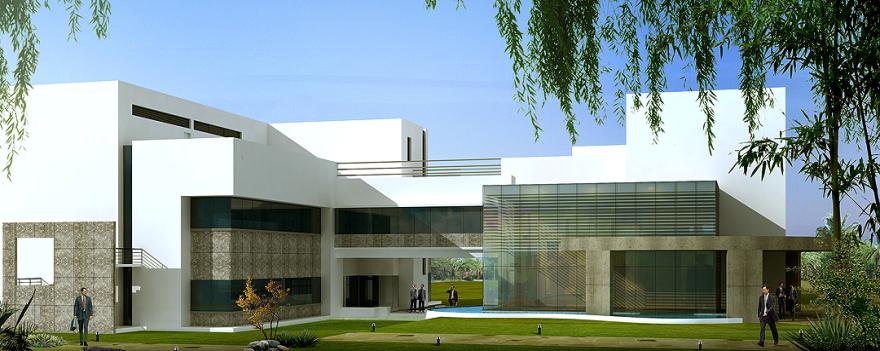 Architect : Venkataramanan Associates
Project Features : Corporate Office, Research & Development Centre 
Design Status : Completed
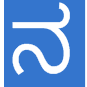 Nadig Consulting
Design Consultancy  and Project Delivery
INDUSTRIAL PROJECTS
S K F
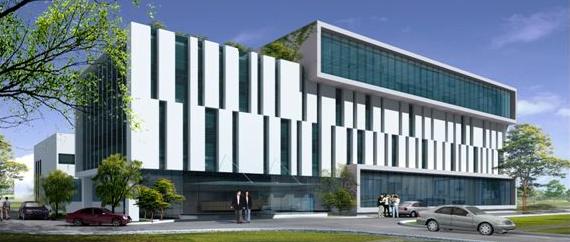 Architect : Venkataramanan Associates
Project Features : Global Technology Centre.
Design Status : Completed
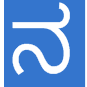 Nadig Consulting
Design Consultancy  and Project Delivery
INDUSTRIAL PROJECTS
U S Pharmacopeia, Hyderabad
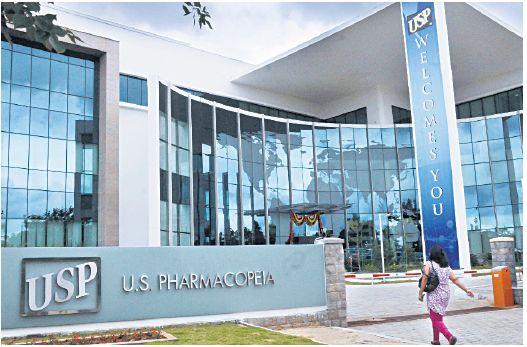 Architect : Venkataramanan Associates
Project Features : Headquarter Building and Research Labs
Design Status : Completed
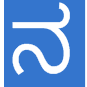 Nadig Consulting
Design Consultancy  and Project Delivery
INDUSTRIAL PROJECTS
G V K LifeScience, Hyderabad
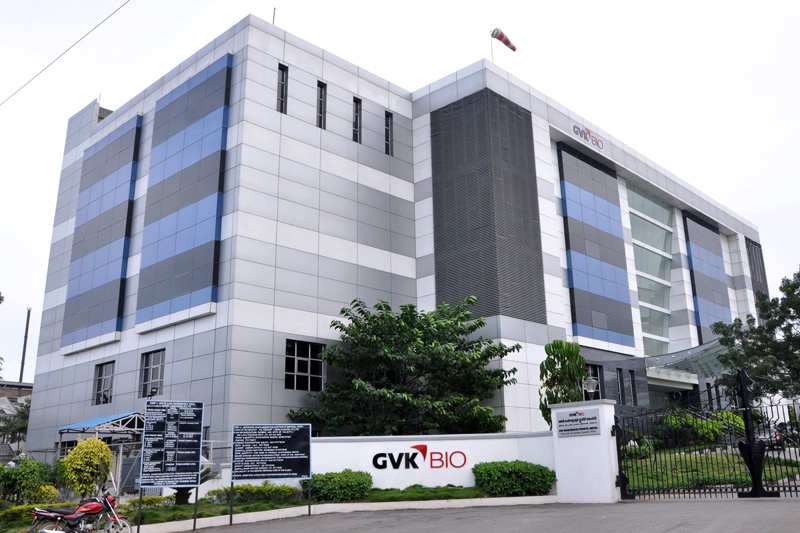 Architect : Venkataramanan Associates
Project Features : R & D Lab and Admin Offices
Design Status : Completed
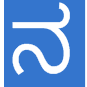 Nadig Consulting
Design Consultancy  and Project Delivery
INDUSTRIAL PROJECTS
Bengal Aetropolis, Airport
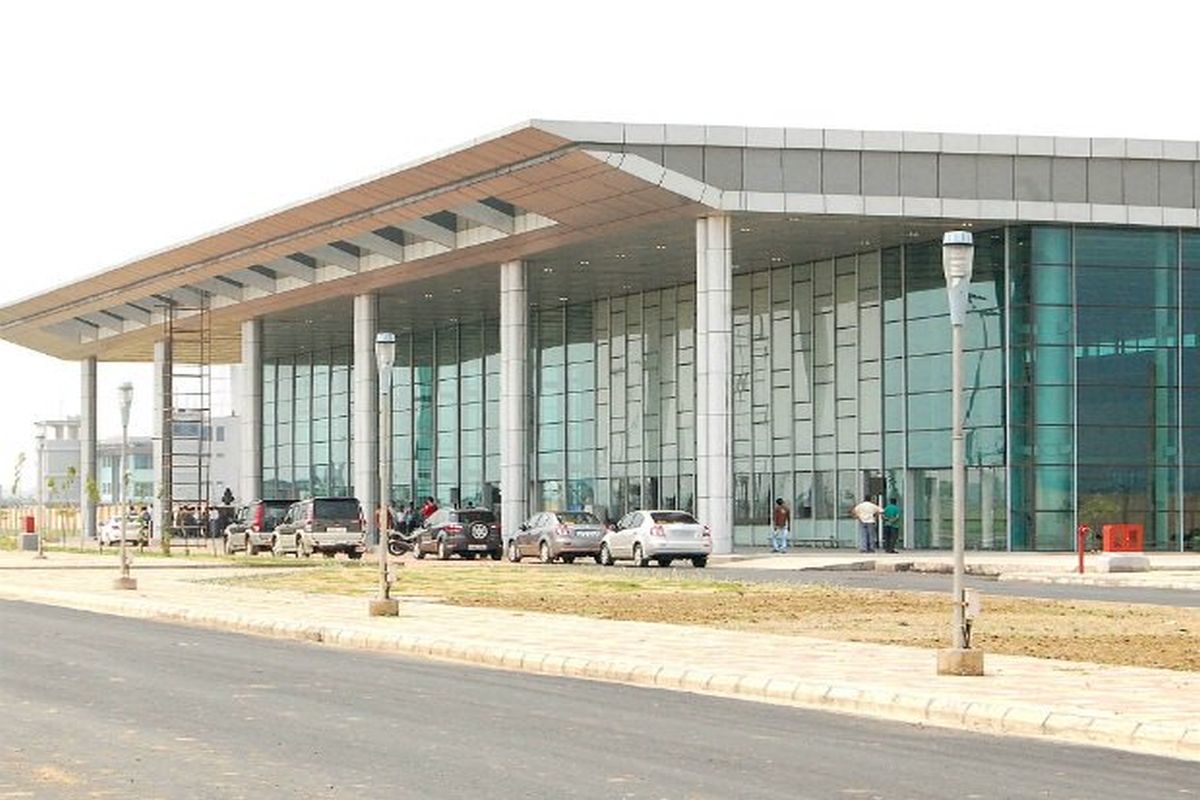 Architect : Surbana Architects
Design Status : Completed
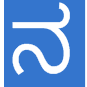 Nadig Consulting
Design Consultancy  and Project Delivery
INDUSTRIAL PROJECTS
ITC Ranjangoan, Pune
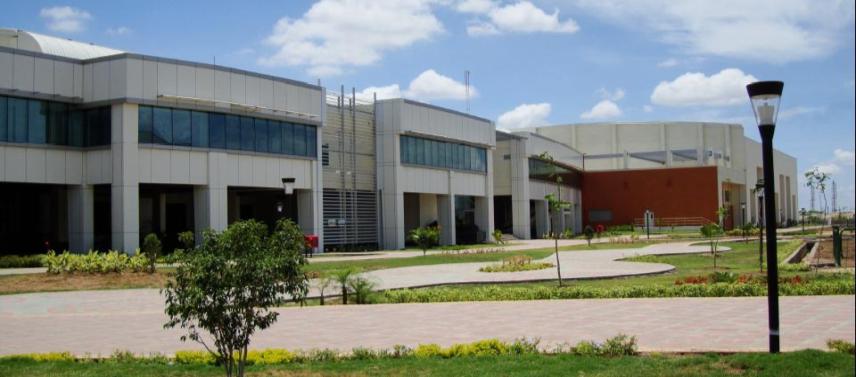 Architect : Venkataramanan Associates
Project Features : Warehouse & Ancillary Structures
Design Status : Completed
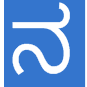 Nadig Consulting
Design Consultancy  and Project Delivery
INDUSTRIAL PROJECTS
Lonza
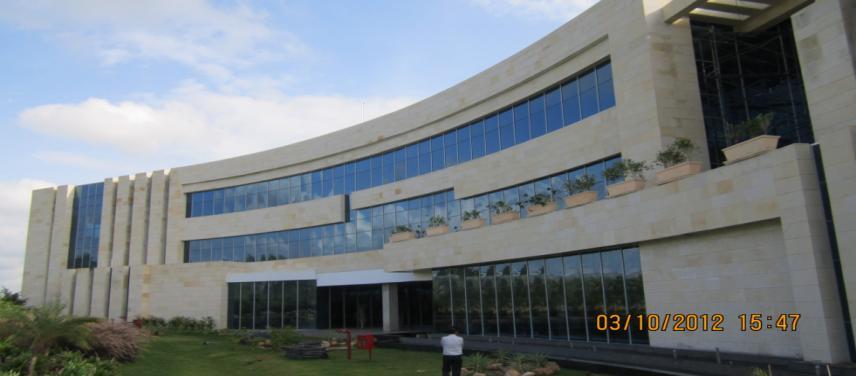 Architect : Venkataramanan Associates
Floor Count : Ground + 3 Floors
Design Status : Completed
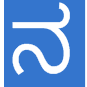 Nadig Consulting
Design Consultancy  and Project Delivery
INDUSTRIAL PROJECTS
AIR INDIA, SATS
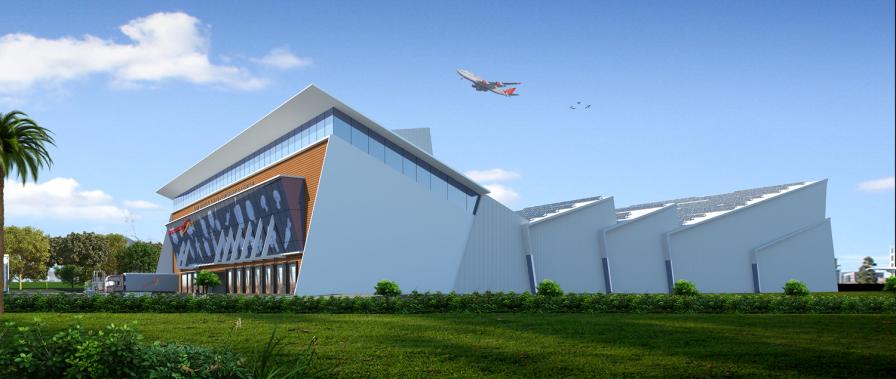 Architect : D S A Group
Project Features : Largest Cold Storage unit & Perishable Cargo
Design Status : Completed
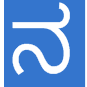 Nadig Consulting
Design Consultancy  and Project Delivery
INDUSTRIAL PROJECTS
LAAP INDIA, PRODUCTION UNIT AT JIGANI, BANGALORE
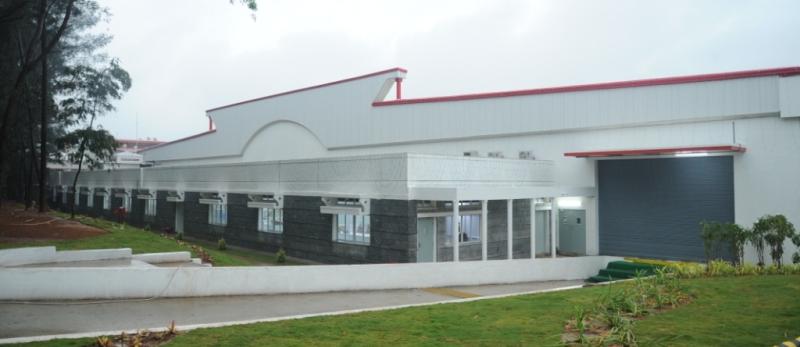 Architect : Creative Source
Project Features : Production Unit & Laboratory
Design Status : Completed
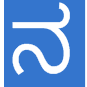 Nadig Consulting
Design Consultancy  and Project Delivery
INDUSTRIAL PROJECTS
PRESTIGE MORPH FACTORY AT MALUR, BANGALORE
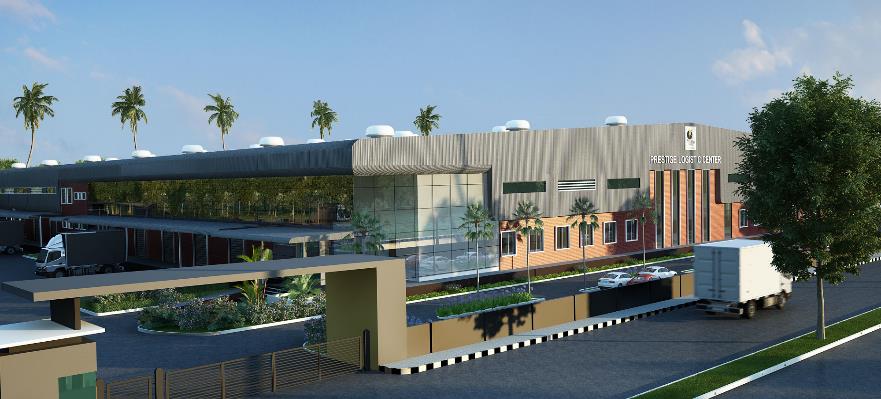 Architect : Kembhavi Architects
Project Features : Logistic Centre & Furniture Manufacturing Facility
Design Status : Ongoing
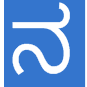 Nadig Consulting
Design Consultancy  and Project Delivery
CORPORATE PROJECTS
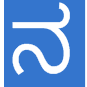 Nadig Consulting
Design Consultancy  and Project Delivery
CORPORATE PROJECTS
Bosch Adugodi – Ban 603 605
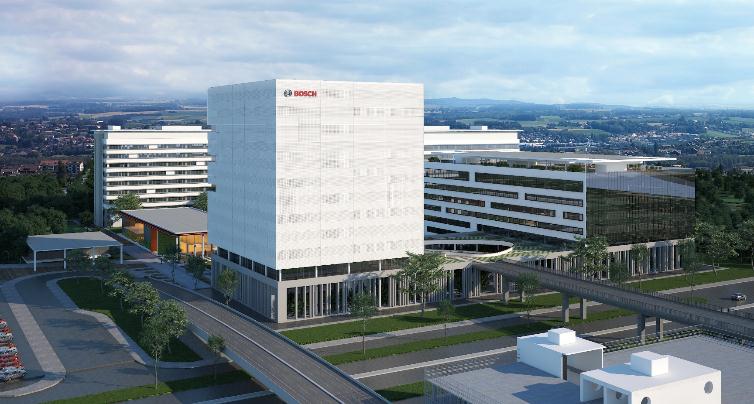 Architect : R S P
Height : 36 Meters & 24 Meters
Floor Count : Ground + 12, Ground +7  and Connecting Bridge
Design Status : Design Under Progress
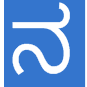 Nadig Consulting
Design Consultancy  and Project Delivery
COMMERCIAL PROJECTS
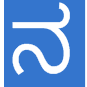 Nadig Consulting
Design Consultancy  and Project Delivery
COMMERCIAL PROJECTS
Prestige Falcon Mall, Bangalore
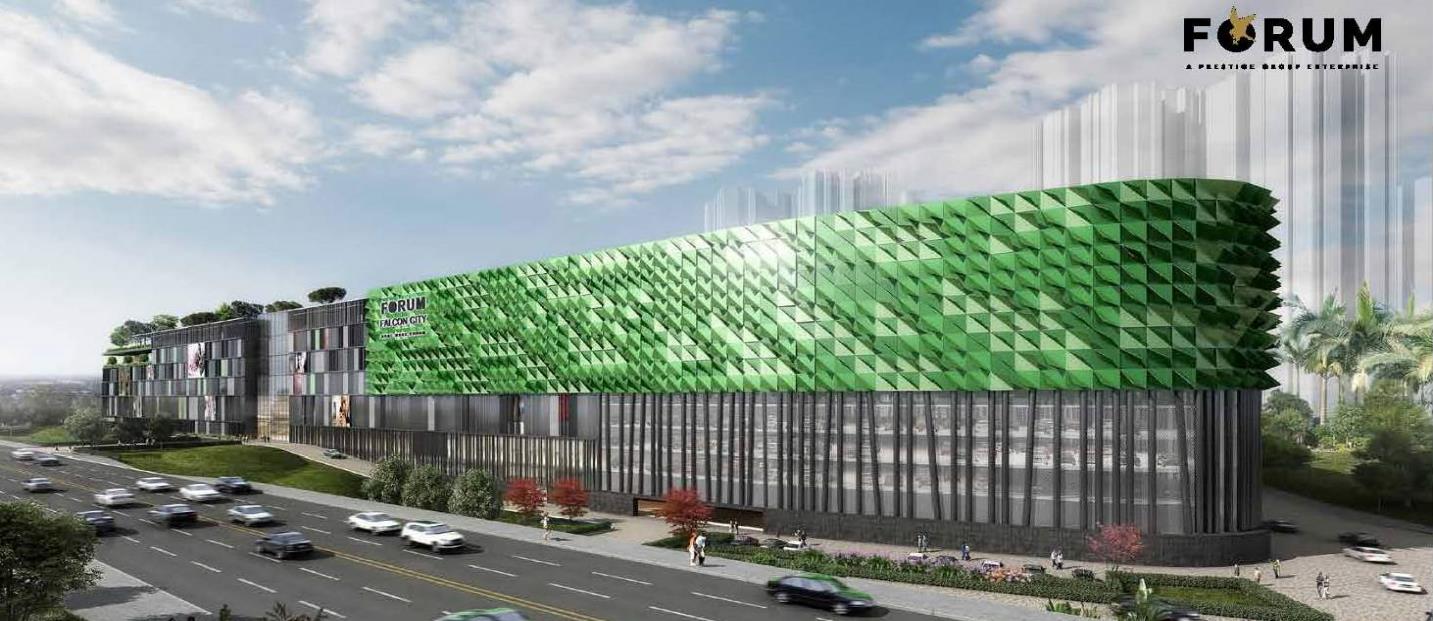 Architect : Venkataraman Associates
Height : 40 Meters
Floor Count : 2 Basement + Ground + 6 Floors
Design Status : Design Under Progress
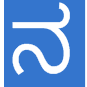 Nadig Consulting
Design Consultancy  and Project Delivery
COMMERCIAL PROJECTS
Prestige Falcon Mall, Bangalore
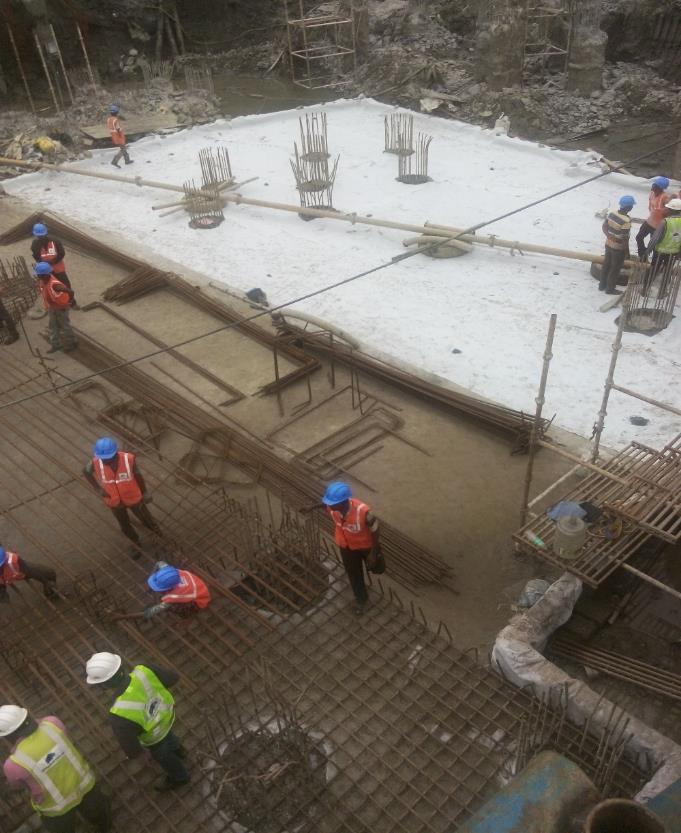 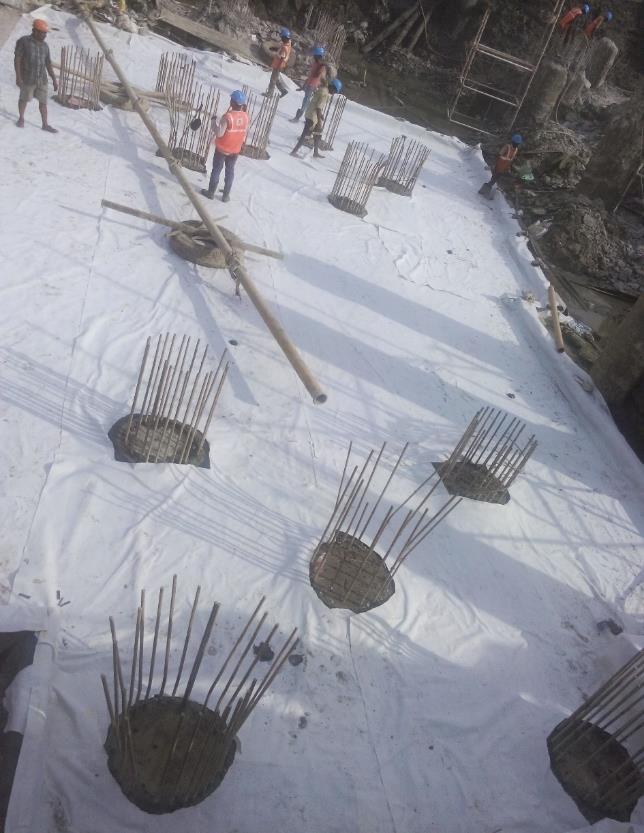 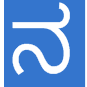 Nadig Consulting
Design Consultancy  and Project Delivery
COMMERCIAL PROJECTS
Prestige Falcon Mall, Bangalore
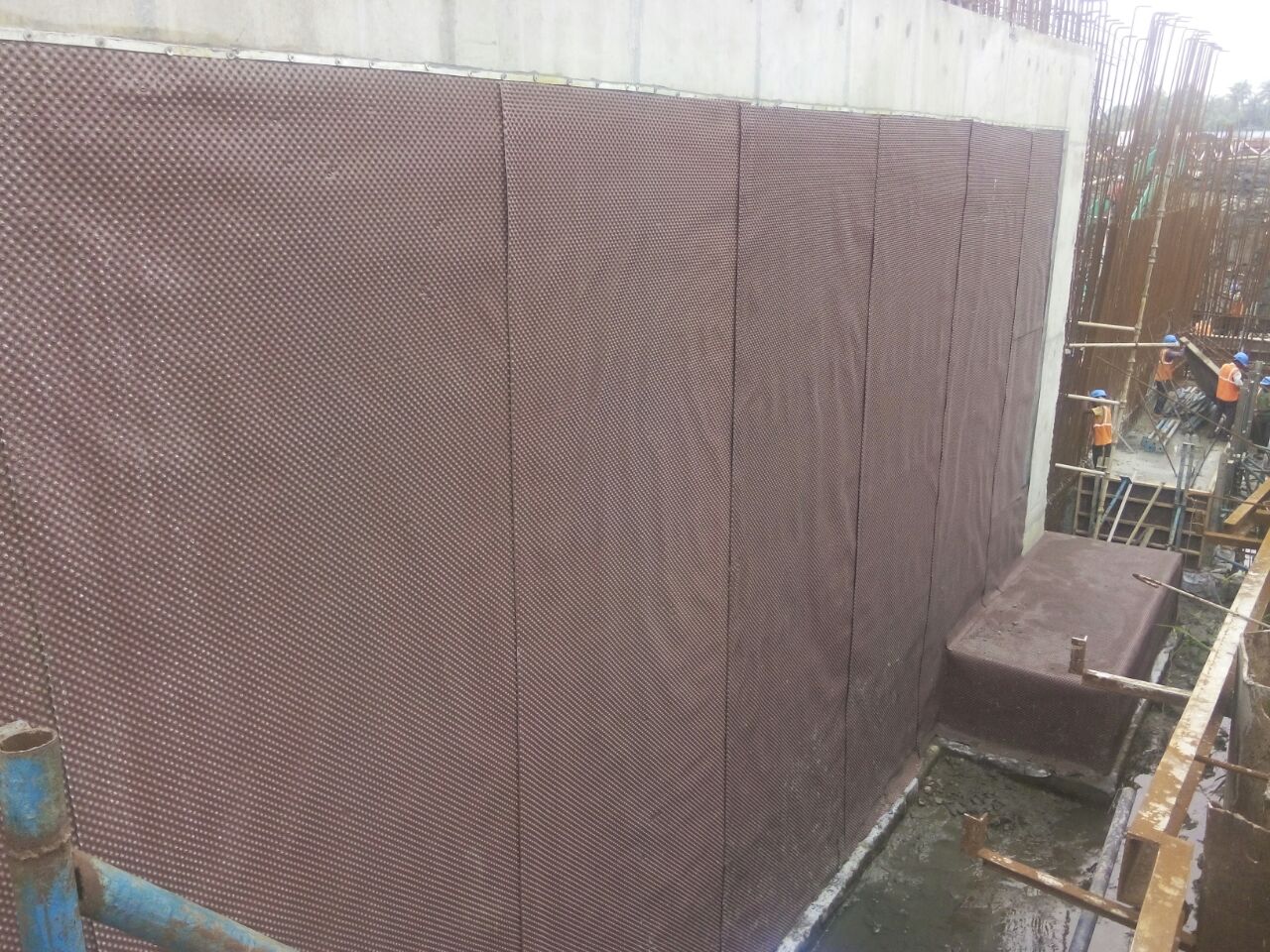 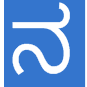 Nadig Consulting
Design Consultancy  and Project Delivery
COMMERCIAL PROJECTS
Hillside Gateway Forum Mall
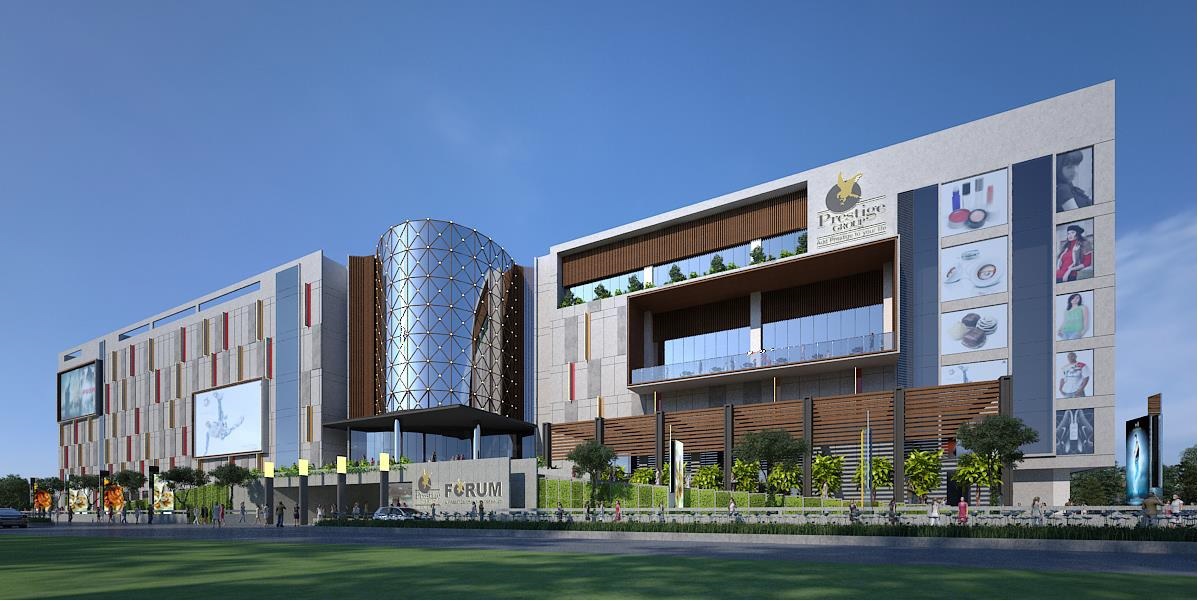 Architect : R S P
Area : 7,00,000 Sft
Floor Count : 2 Basement + Ground + 5 Floors + Terrace
Design Status : Design Under Progress
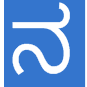 Nadig Consulting
Design Consultancy  and Project Delivery
COMMERCIAL PROJECTS
LIFESTYLE MALL, VISHAKAPATNAM
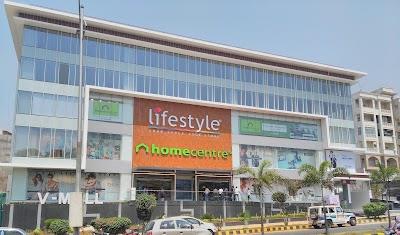 Architect : Nadig Associates
Area : 5,00,000 Sft Height : 18 Meters
Floor Count : 2 Basement + Ground + 2 Floors + Terrace
Design Status : Design Completed
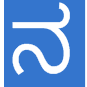 Nadig Consulting
Design Consultancy  and Project Delivery
COMMERCIAL PROJECTS
Forum Cochin Mall, Cochin
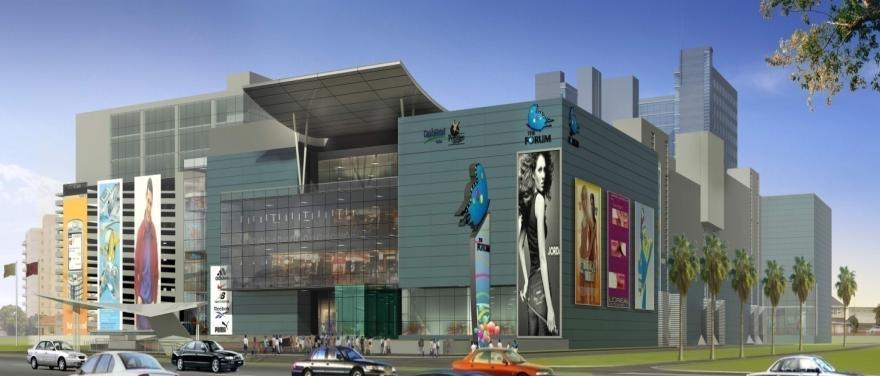 Architect : R S P
Height : 30 Meters
Floor Count : 2 Basement + Ground + 5 Floors + Terrace
Design Status : Design Completed
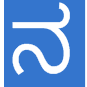 Nadig Consulting
Design Consultancy  and Project Delivery
COMMERCIAL PROJECTS
Brigade Magnum
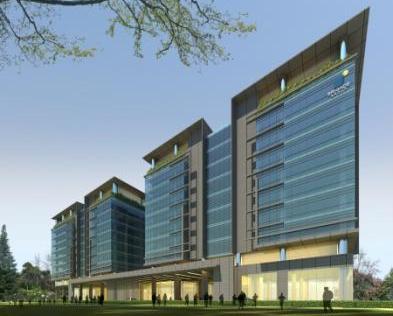 Architect : Zachariah Consultants
Height : 30 Meters
Floor Count : 2 Basement + Ground + 9 Floors 
Design Status : Design Completed
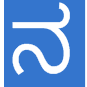 Nadig Consulting
Design Consultancy  and Project Delivery
COMMERCIAL PROJECTS
Prestige Trade Towers
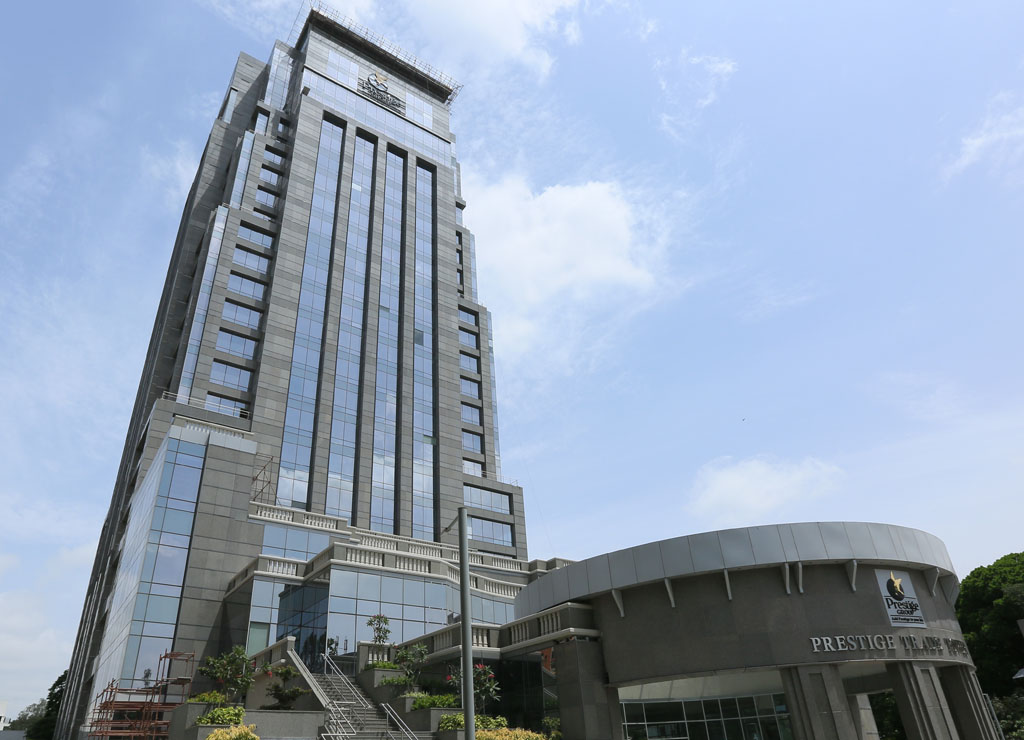 Architect : R. S. P. 

 Height : 102 Meters

Floor Count : 2 Basement + Ground + 23 Floors

 Status : Design Completed
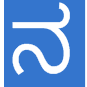 Nadig Consulting
Design Consultancy  and Project Delivery
COMMERCIAL PROJECTS
Prestige Saleh Ahmed Commercial Complex, Bangalore
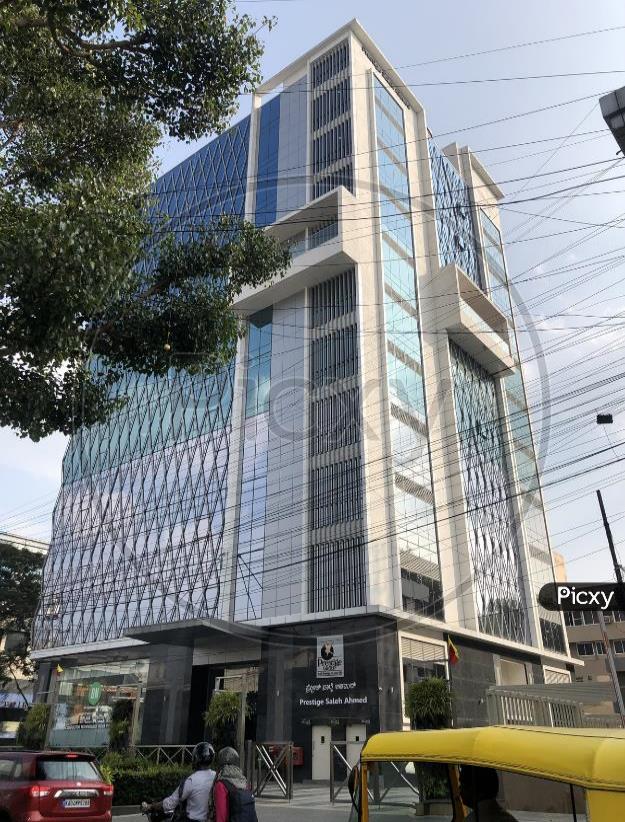 Architect : Thomas Associates 

Height : 43 Mtrs

Floor Count : 2 Basement + Ground + 9 

Status : Design under Progress
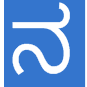 Nadig Consulting
Design Consultancy  and Project Delivery
COMMERCIAL PROJECTS
Prestige VST Towers, M G Road, Bangalore
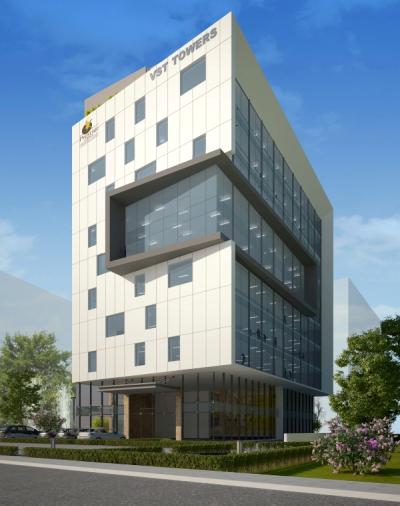 Architect :  Venkataraman Associates

Height : 40 Mtrs

Floor Count : 2 Basement + Ground + 9 

Status : Design Completed
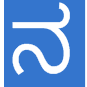 Nadig Consulting
Design Consultancy  and Project Delivery
COMMERCIAL PROJECTS
Bagmane Lynx
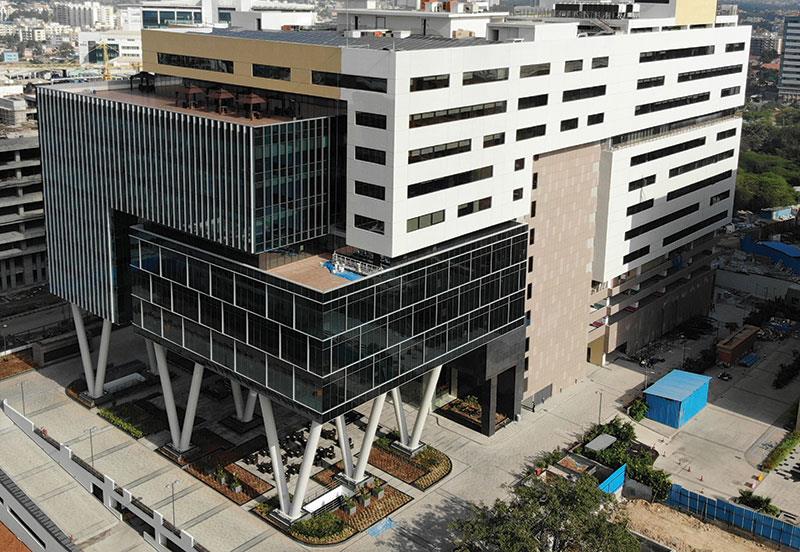 Architect : D P Architects
Height : 66 Meters
Floor Count : 3 Basement + Ground + 13 Floors 
Status : Design Under Progress
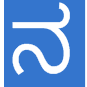 Nadig Consulting
Design Consultancy  and Project Delivery
COMMERCIAL PROJECTS
Smart City, Commercial Building
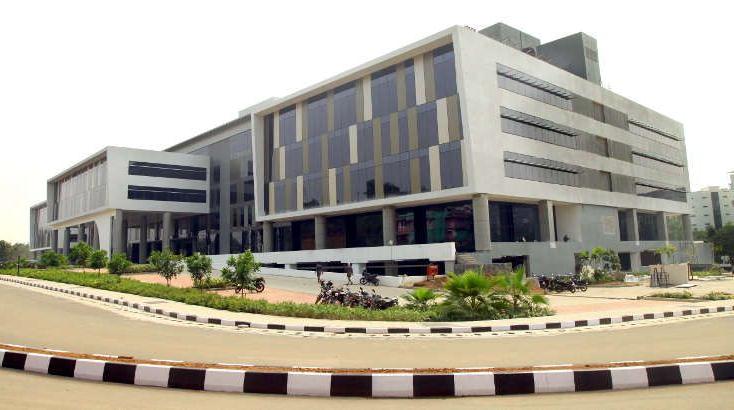 Architect : B + H Architects
Height : 25 Meters
Floor Count : Lower Ground + Ground + 5 Floors
Status : Design Completed
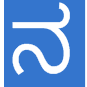 Nadig Consulting
Design Consultancy  and Project Delivery
COMMERCIAL PROJECTS
Prestige Smart City
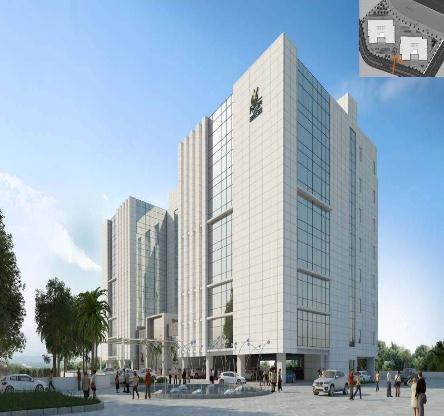 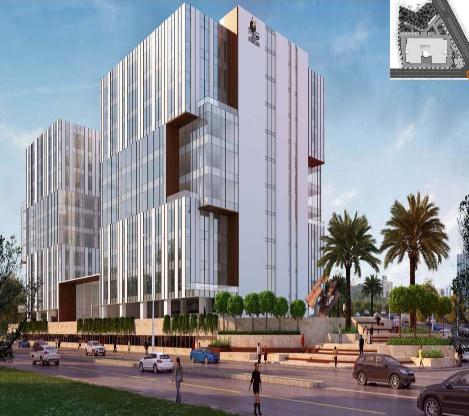 Parcel 2
Parcel 1
Architect : R S P
Height : 45 Meters
Floor Count : 2 Basement + Ground + 9 Floors
Status : Design Under Progress
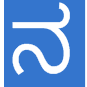 Nadig Consulting
Design Consultancy  and Project Delivery
COMMERCIAL PROJECTS
Prestige Central Street , Bangalore
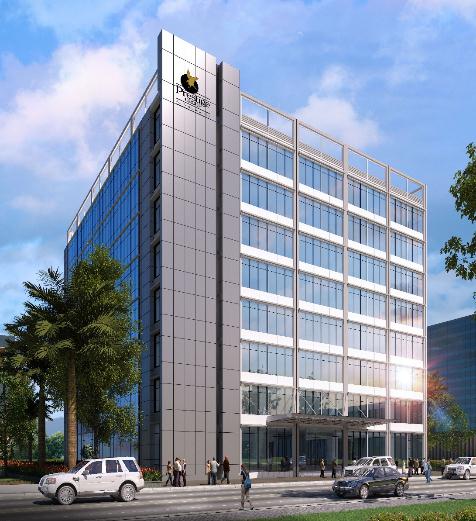 Architect :  R S P Consultants

Height : 42 Mtrs

Floor Count : 2 Basement + Ground + 7 Floors + Terrace

Status : Design Under Progress
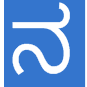 Nadig Consulting
Design Consultancy  and Project Delivery
COMMERCIAL PROJECTS
R K IT Towerz, Vijayawada
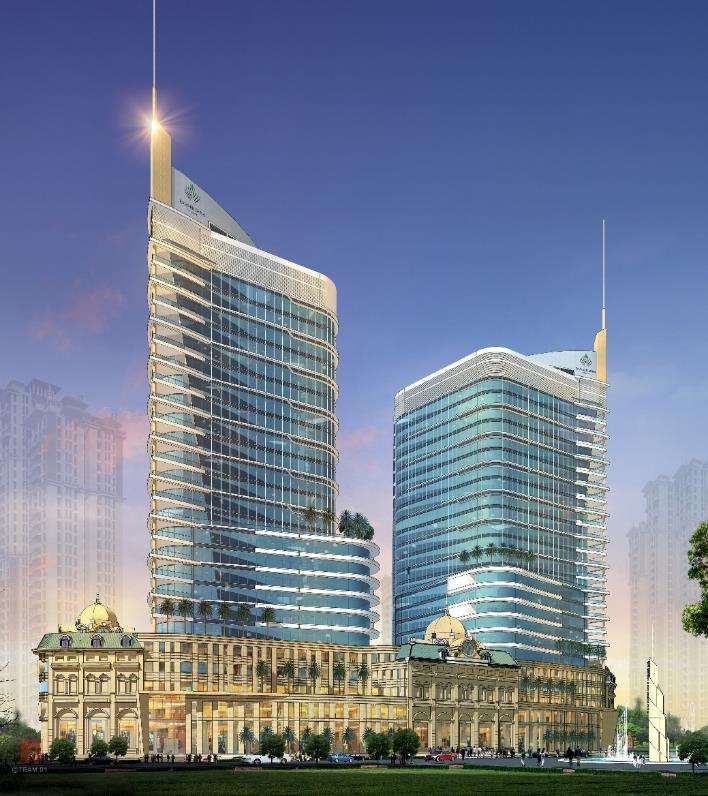 Architect :  Team One India Pvt Ltd.,

Height : 100 Mtrs

Floor Count : 2 Basement + Ground + 22 Floors + Terrace

Status : Design Under Progress
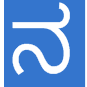 Nadig Consulting
Design Consultancy  and Project Delivery
COMMERCIAL PROJECTS
S B R – KEERTHI – MIX DEVELOPMENT
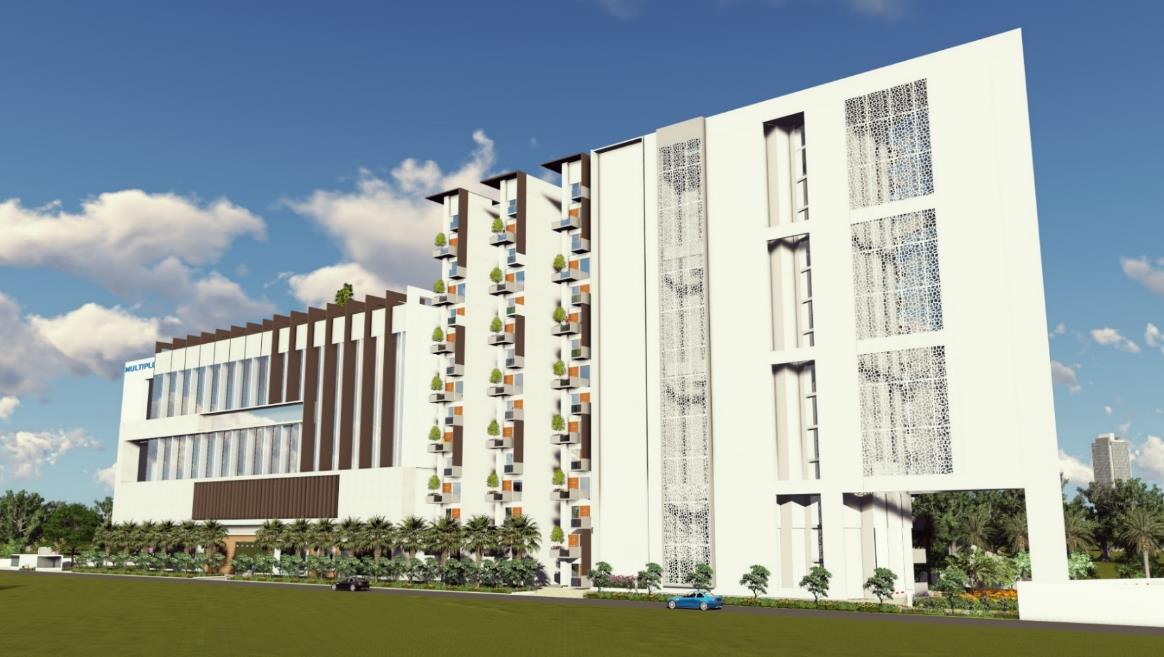 Architect : Nadig Associates
Height : Commercial – 38 M, Residential – 53 M
Floor Count : 2B + G+ 5, 2B + G + 14 Floors + Club House
Status : Design Completed
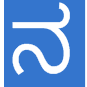 Nadig Consulting
Design Consultancy  and Project Delivery
COMMERCIAL PROJECTS
BAGMANE CAPITOL LUXOR
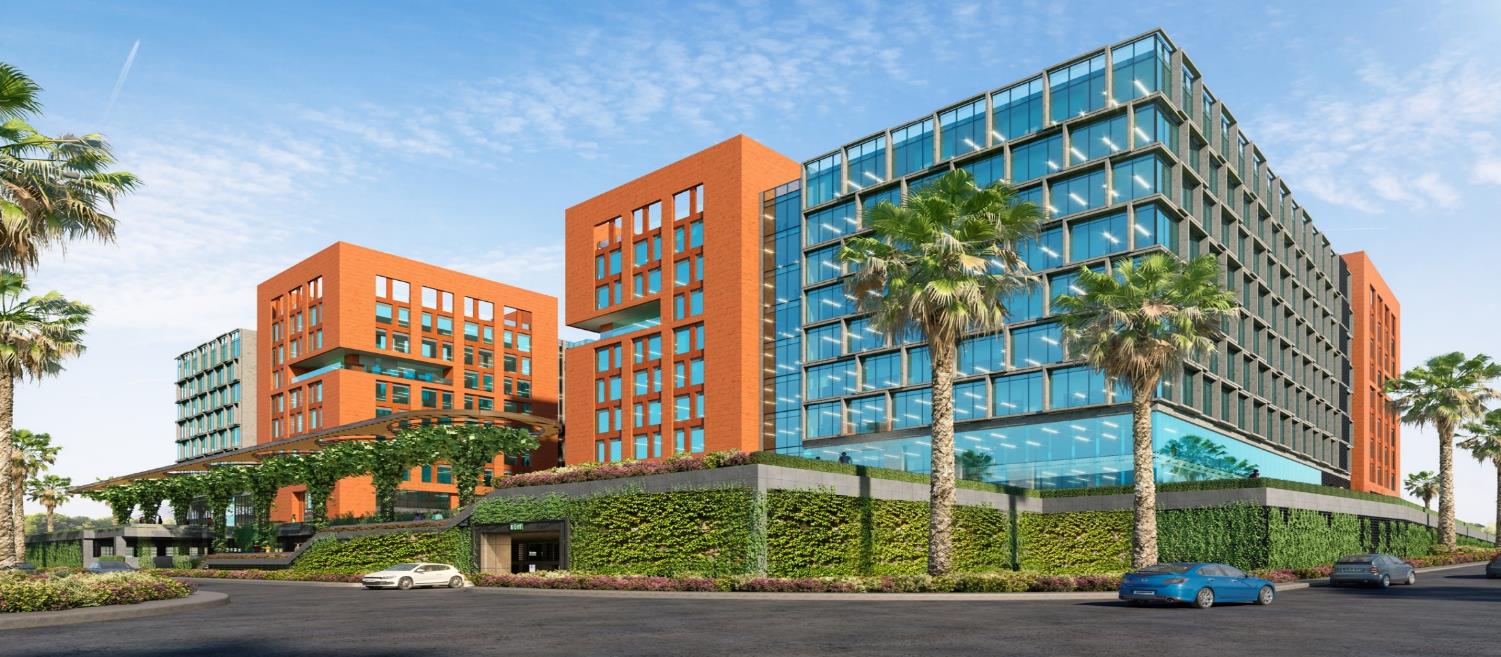 Architect : BIAS Architecture
Height : 44 Meters
Floor Count : 2B + Ground + 8 Floors + Terrace
Status : Design Completed
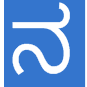 Nadig Consulting
Design Consultancy  and Project Delivery
COMMERCIAL PROJECTS
EMBASSY TAURUS ETTZ - TRIVANDRUM
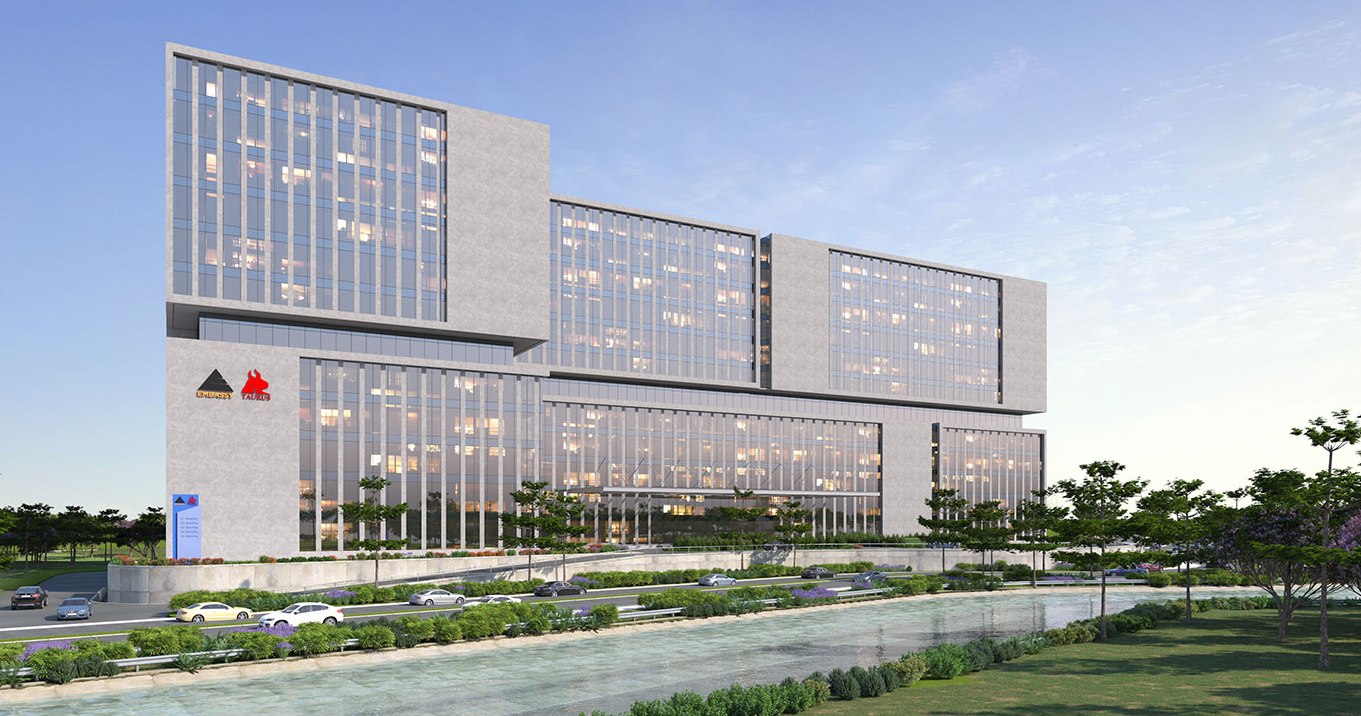 Architect : R S P
Height : 52 Meters
Floor Count : 1 Basement + Ground + 11 Floors
Status : Design Completed
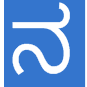 Nadig Consulting
Design Consultancy  and Project Delivery
COMMERCIAL PROJECTS
CITRUS VERMAPOLIS – IT PARK AT HEBBAL, BANGLAORE
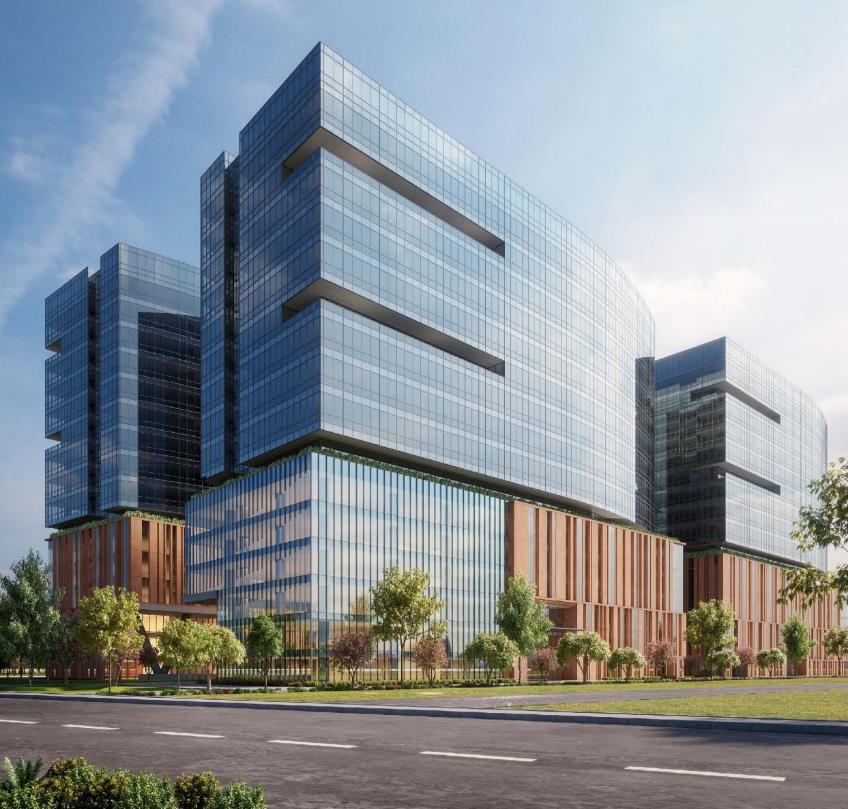 Architect :  BIAS Architecture

Height : 60 Mtrs

Floor Count : 3 Basement + Ground + 15 Floors + Terrace

Status : Design Under Progress
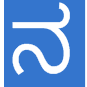 Nadig Consulting
Design Consultancy  and Project Delivery
COMMERCIAL PROJECTS
SHIVAMOGGA AIRPORT, SHIVAMOGGA
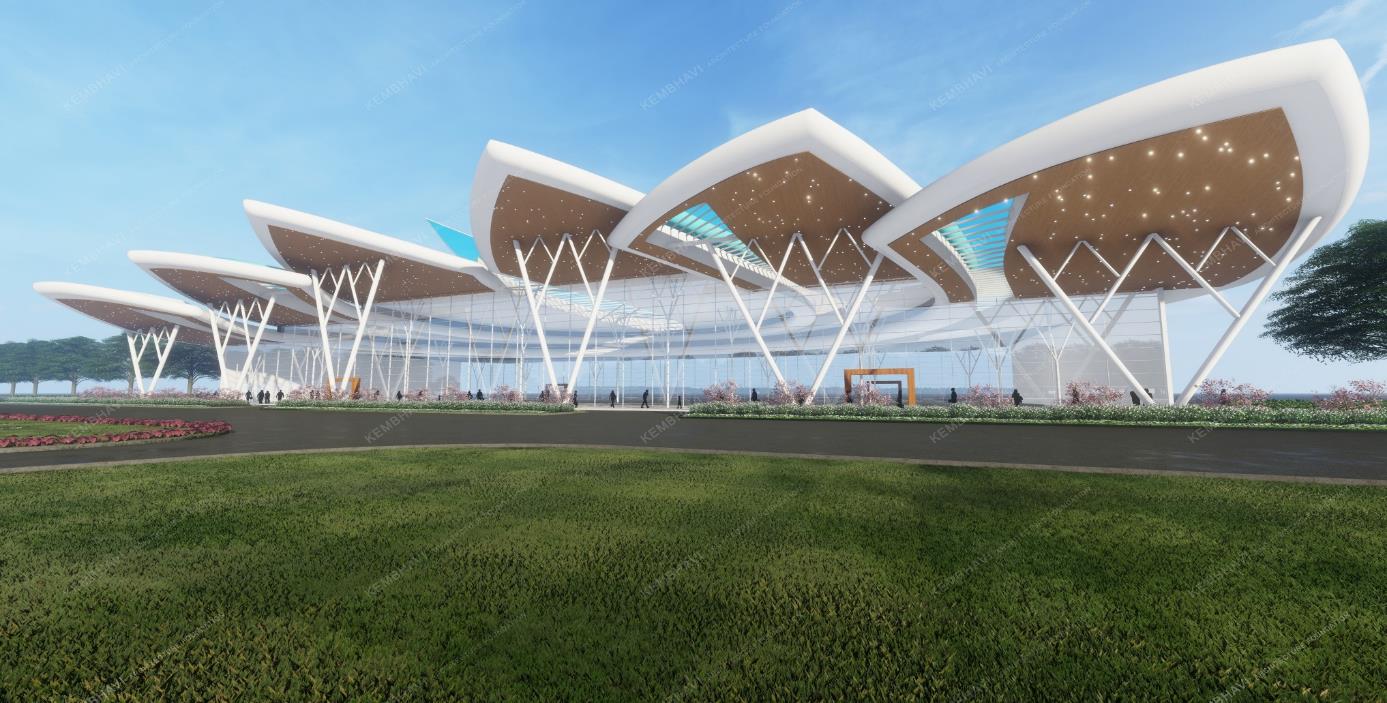 Architect : Kembhavi Architecture
Status : Under Process
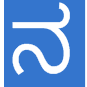 Nadig Consulting
Design Consultancy  and Project Delivery
COMMERCIAL PROJECTS
SIEMENS HEALTHINEER
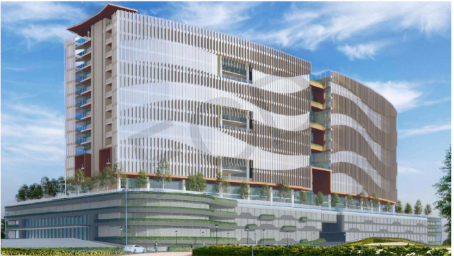 Height : 60 Meters
Floor Count : 1 Basement + Ground + 16 Upper Floors
Status : Design Ongoing
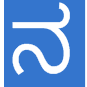 Nadig Consulting
Design Consultancy  and Project Delivery
COMMERCIAL PROJECTS
BANGALORE MARMON TEMPLE
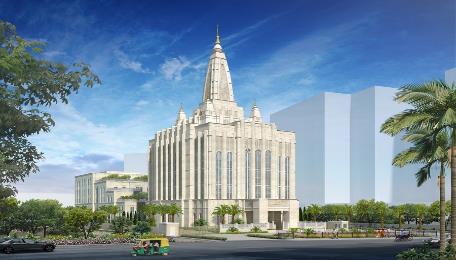 Architect : M Moser
Height : 60 Meters
Floor Count : 1 Basement + Ground + 5 Upper Floors
Status : Design Ongoing
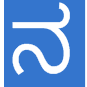 Nadig Consulting
Design Consultancy  and Project Delivery
COMMERCIAL PROJECTS
Prestige Falcon City Auditorium
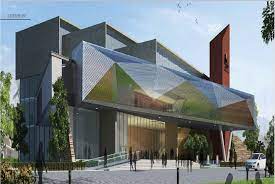 Architect : Venkataraman Associates
Area : 2,10,000 Sft
Floor Count : 2 Basement + Ground + 5 Floors
Design Status : Design Under Progress
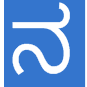 Nadig Consulting
Design Consultancy  and Project Delivery
INSTITUTIONAL PROJECTS
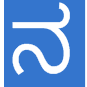 Nadig Consulting
Design Consultancy  and Project Delivery
INSTITUTIONAL PROJECTS
Oak Tree International School
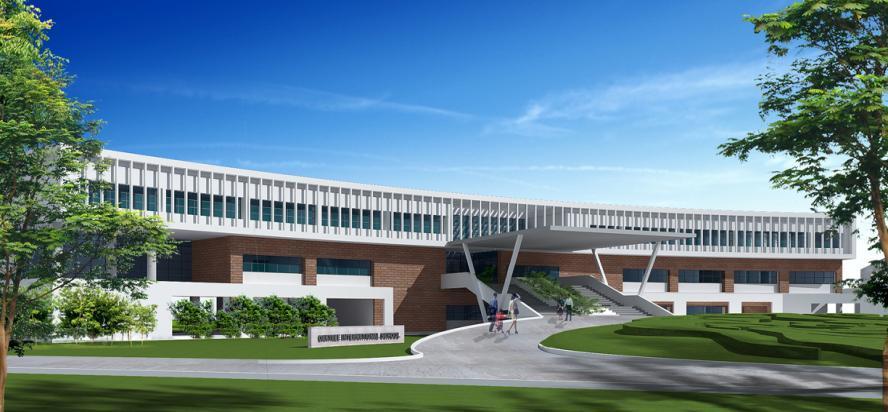 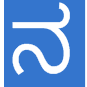 Nadig Consulting
Design Consultancy  and Project Delivery
INSTITUTIONAL PROJECTS
J N C A S R
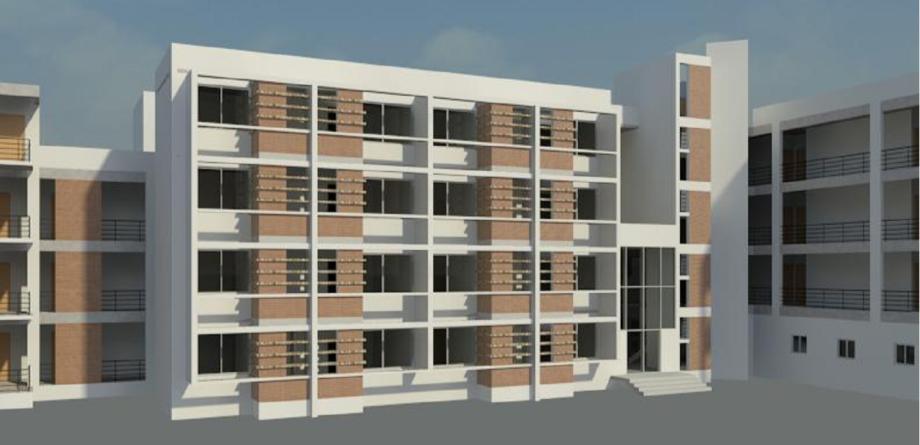 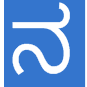 Nadig Consulting
Design Consultancy  and Project Delivery
INSTITUTIONAL PROJECTS
KRIES SCHOOLS
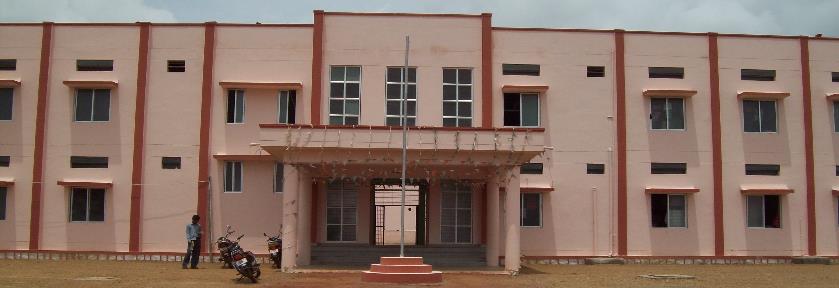 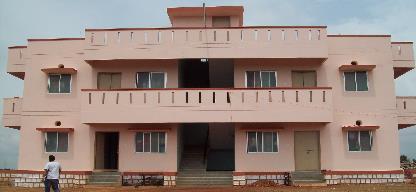 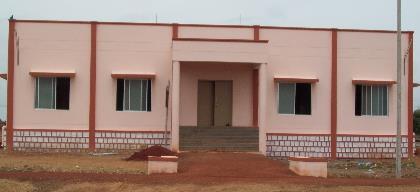 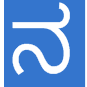 Nadig Consulting
Design Consultancy  and Project Delivery
HOSPITAL PROJECTS
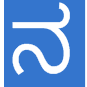 Nadig Consulting
Design Consultancy  and Project Delivery
HOSPITAL PROJECTS
Rainbow Hospital, Bangalore
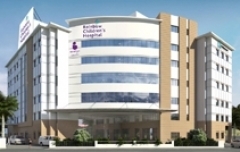 Architect : R S P
Height : 20 Meters
Floor Count : 2 Basement +  Ground + 5 Floors
Design Status : Completed
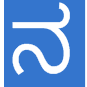 Nadig Consulting
Design Consultancy  and Project Delivery
HOSPITAL PROJECTS
INKEL MEDICAL COLLEGE, P G QARTERS, STAFF QUARERS & SUPER SPECILITY BLOCK
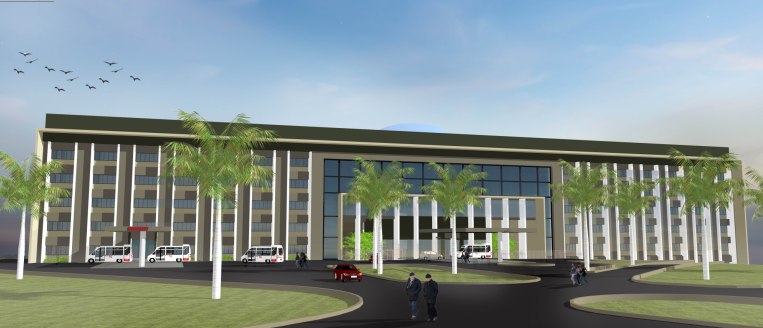 Architect : Inkel Group
Status : Design Ongoing
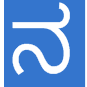 Nadig Consulting
Design Consultancy  and Project Delivery
PROJECTS OUTSIDE 
INDIA
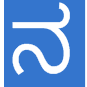 Nadig Consulting
Design Consultancy  and Project Delivery
PROJECTS OUTSIDE INDIA
S O A S MOSQUE, BRUNEI
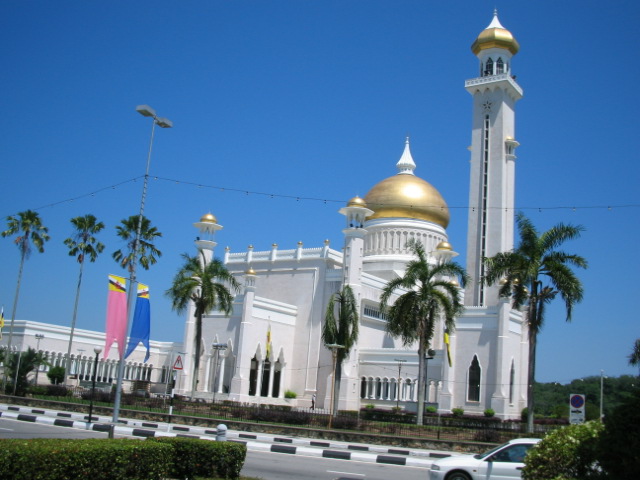 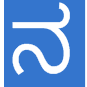 Nadig Consulting
Design Consultancy  and Project Delivery
PROJECTS OUTSIDE INDIA
U B D CONVENTION CENTRE, BRUNEI
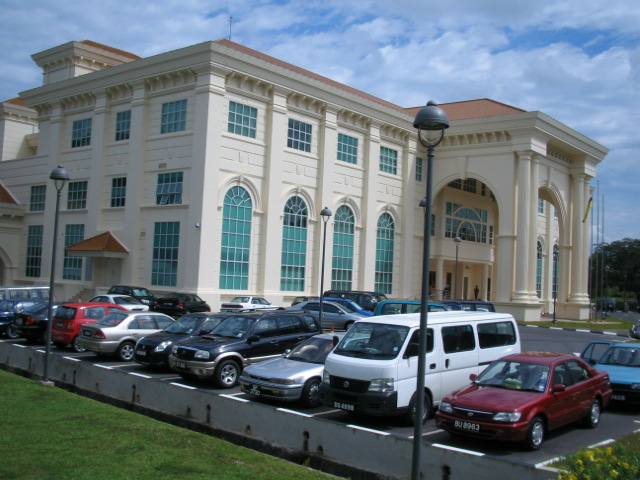 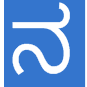 Nadig Consulting
Design Consultancy  and Project Delivery
PROJECTS OUTSIDE INDIA
I B B HEADQUARTERS, BRUNEI
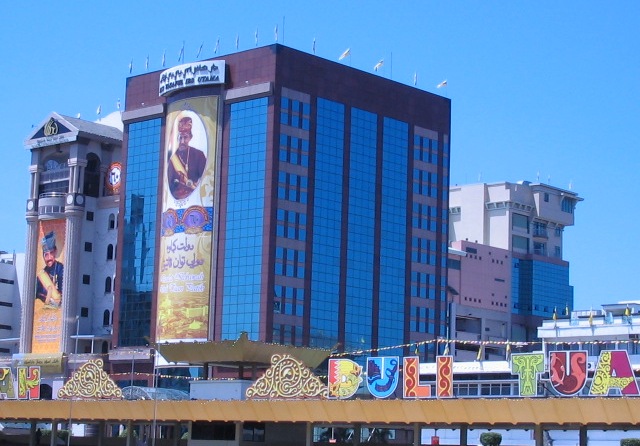 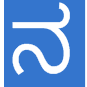 Nadig Consulting
Design Consultancy  and Project Delivery
PROJECTS OUTSIDE INDIA
CALEDONIAN COLLEGE OF ENGINEERING, MUSCAT
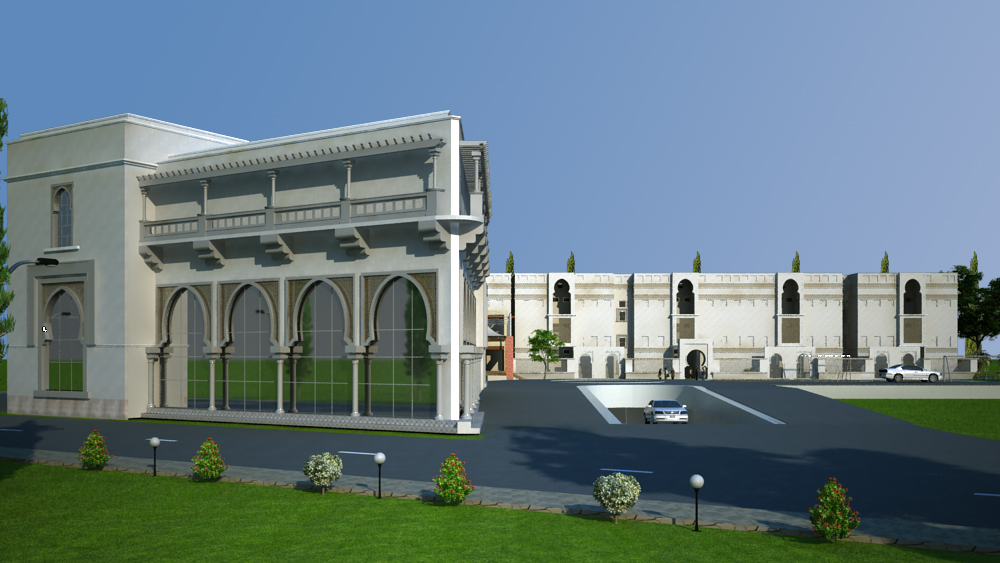 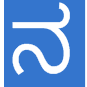 Nadig Consulting
Design Consultancy  and Project Delivery
PEER REVIEW
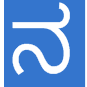 Nadig Consulting
Design Consultancy  and Project Delivery
PEER REVIEW
Embassy Pristine
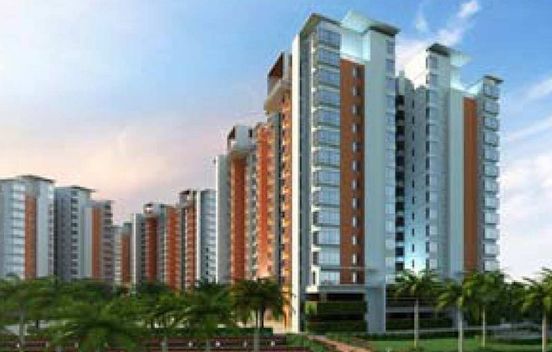 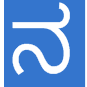 Nadig Consulting
Design Consultancy  and Project Delivery
PEER REVIEW
Embassy Lake Terraces
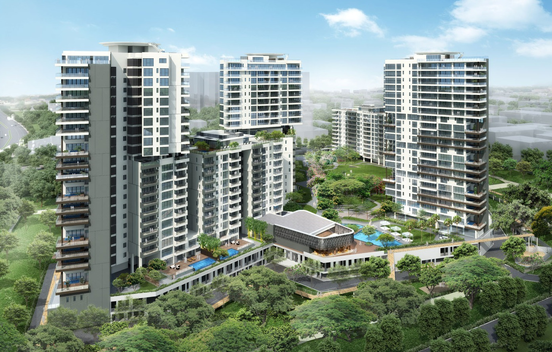 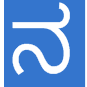 Nadig Consulting
Design Consultancy  and Project Delivery
PEER REVIEW
Syngenta, Goa
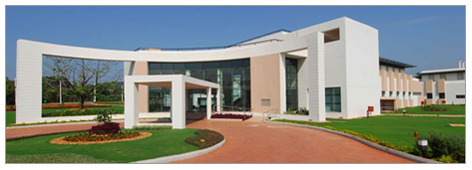 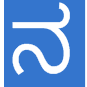 Nadig Consulting
Design Consultancy  and Project Delivery
PEER REVIEW
Gold Tower Apartments, Kochi
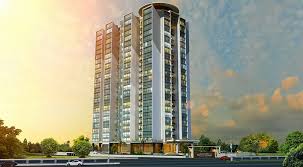 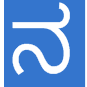 Nadig Consulting
Design Consultancy  and Project Delivery
PEER REVIEW
Mall of Joy, Kochi
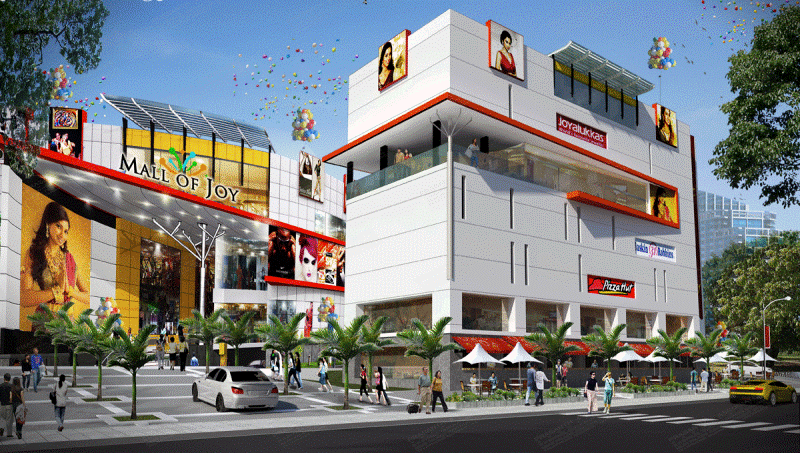 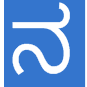 Nadig Consulting
Design Consultancy  and Project Delivery
PEER REVIEW
Unishire Terraza
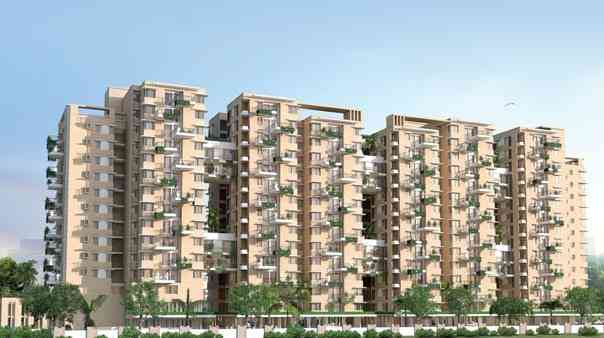 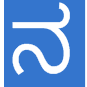 Nadig Consulting
Design Consultancy  and Project Delivery
PEER REVIEW
Unishire Belvedere Signature
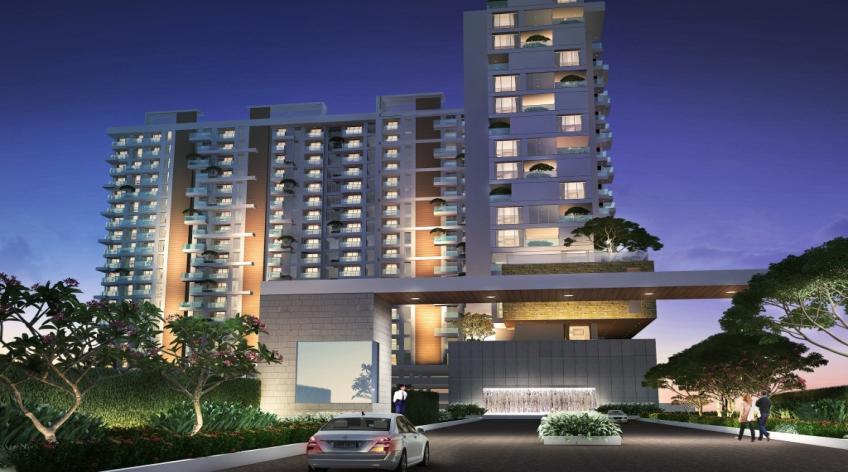 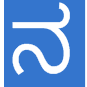 Nadig Consulting
Design Consultancy  and Project Delivery
PEER REVIEW
Unishire Belvedere Premia
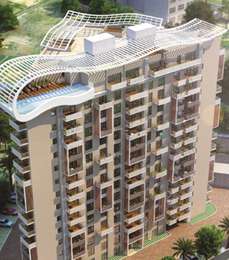 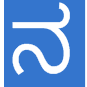 Nadig Consulting
Design Consultancy  and Project Delivery
PEER REVIEW
Manyata Block L3
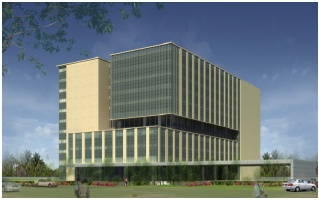 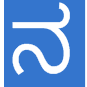 Nadig Consulting
Design Consultancy  and Project Delivery
PEER REVIEW
Pardhanani Wilshire II
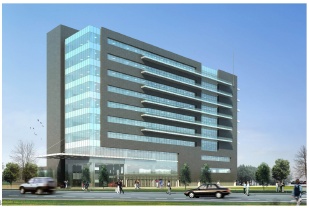 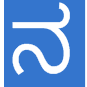 Nadig Consulting
Design Consultancy  and Project Delivery
PROJECT AND COST MANAGEMENT
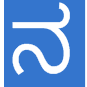 Nadig Consulting
Design Consultancy  and Project Delivery
PROJECT AND COST MANAGEMENT SERVICES
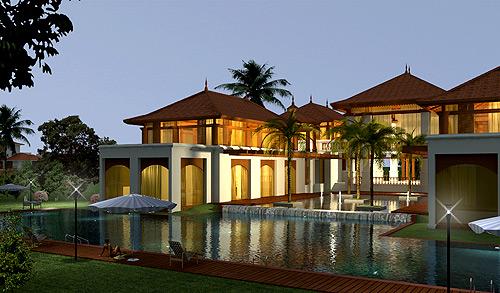 Prestige Oasis, 
Bangalore
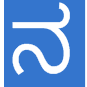 Nadig Consulting
Design Consultancy  and Project Delivery
PROJECT AND COST MANAGEMENT SERVICES
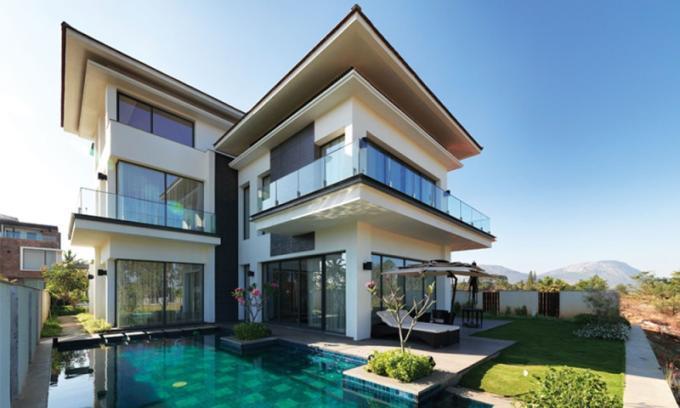 Prestige Golfshire, 
Bangalore
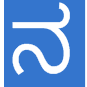 Nadig Consulting
Design Consultancy  and Project Delivery
PROJECT AND COST MANAGEMENT SERVICES
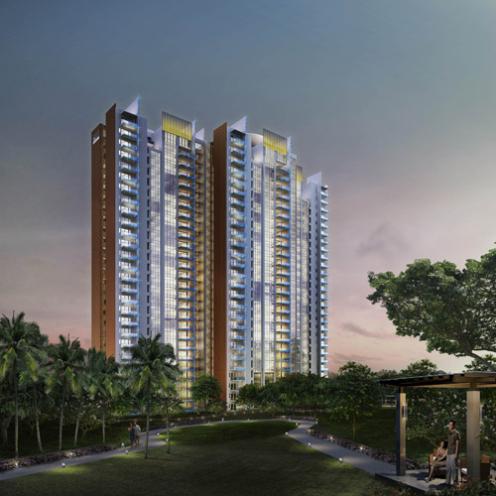 Prestige White Meadows, 
Bangalore
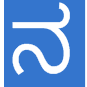 Nadig Consulting
Design Consultancy  and Project Delivery
PROJECT AND COST MANAGEMENT SERVICES
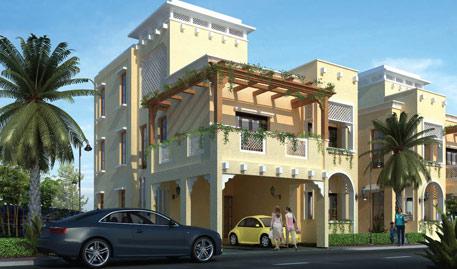 Prestige Silver Oak,
Bangalore
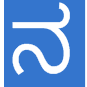 Nadig Consulting
Design Consultancy  and Project Delivery
PROJECT AND COST MANAGEMENT SERVICES
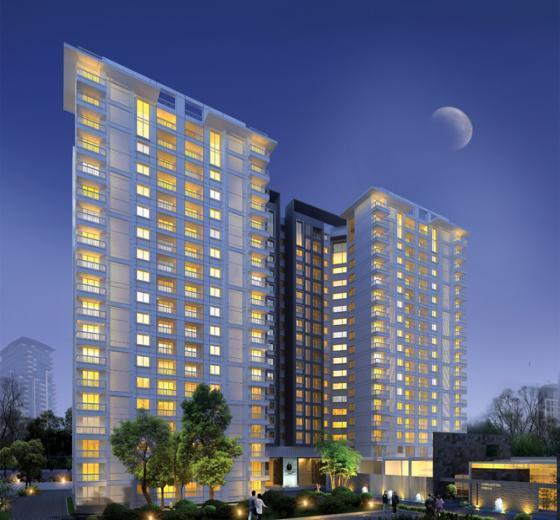 Prestige Park View,
Bangalore
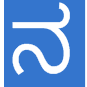 Nadig Consulting
Design Consultancy  and Project Delivery
PROJECT AND COST MANAGEMENT SERVICES
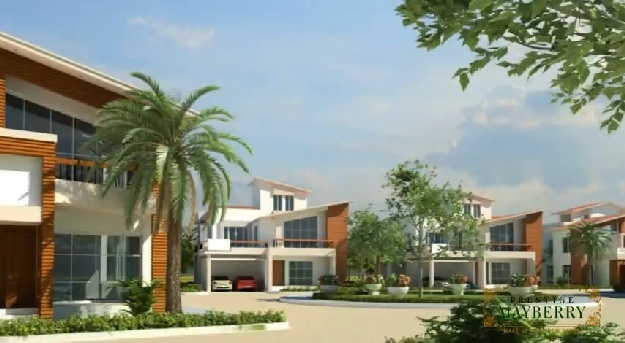 Prestige Mayberry,
Bangalore
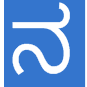 Nadig Consulting
Design Consultancy  and Project Delivery
PROJECT AND COST MANAGEMENT SERVICES
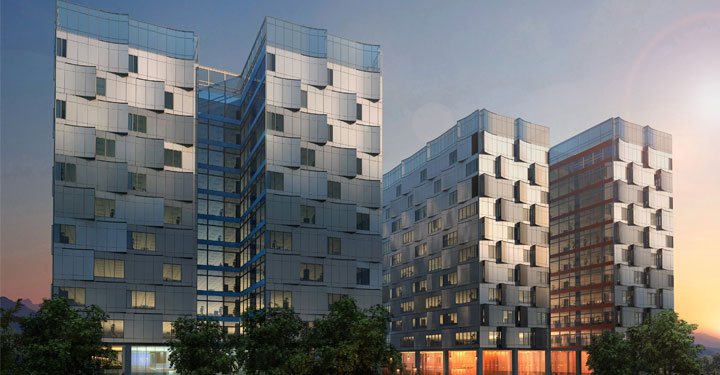 Karle SEZ, 
Bangalore
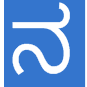 Nadig Consulting
Design Consultancy  and Project Delivery
PROJECT AND COST MANAGEMENT SERVICES
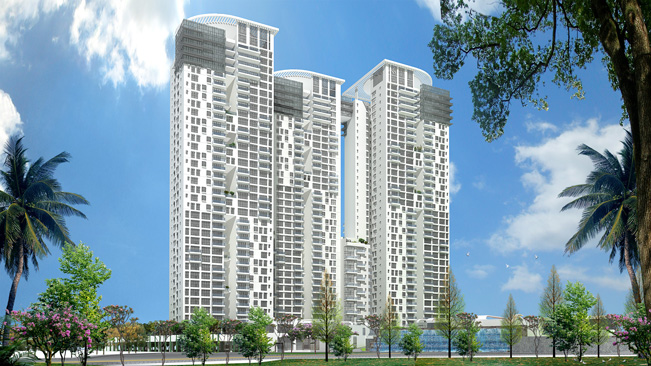 Karle Zenith, 
Bangalore
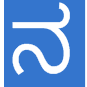 Nadig Consulting
Design Consultancy  and Project Delivery
THANK YOU
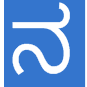